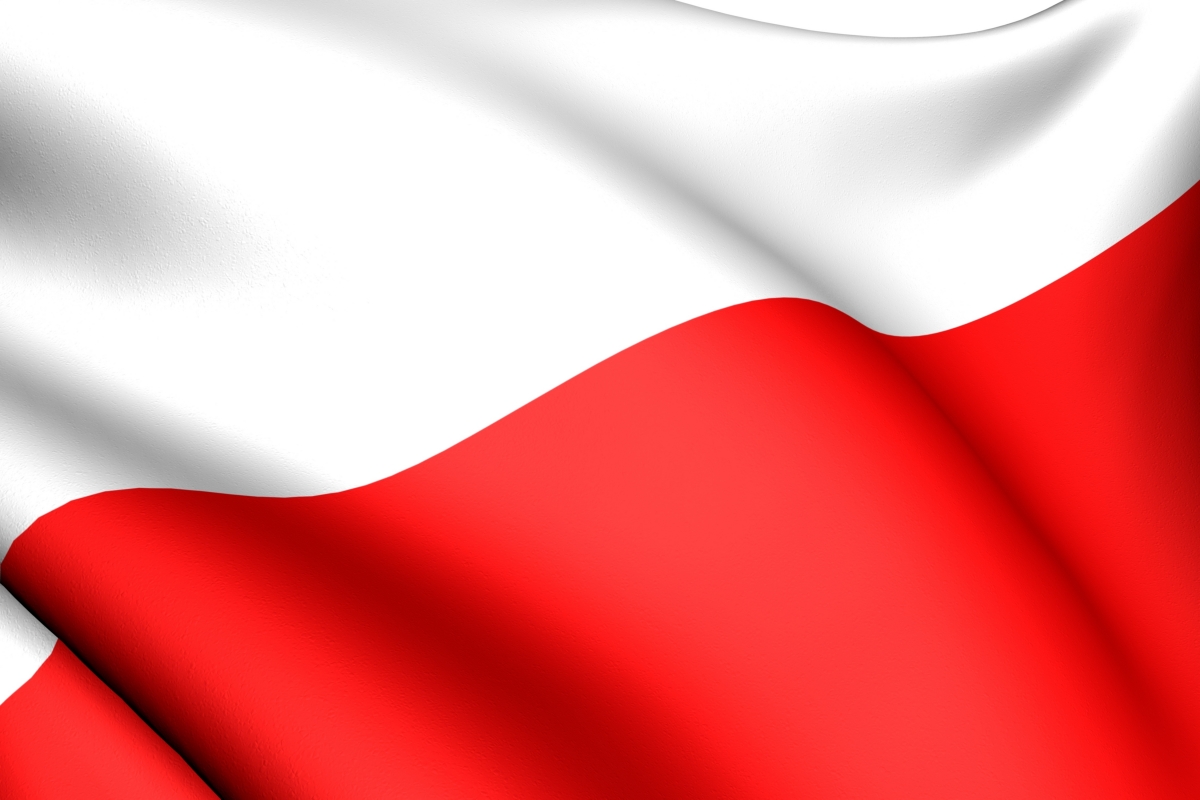 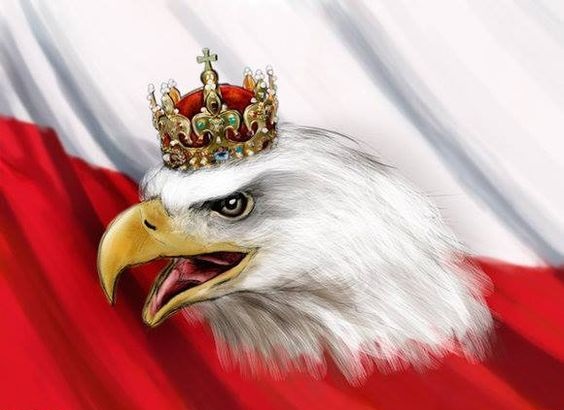 Święta
Majowe
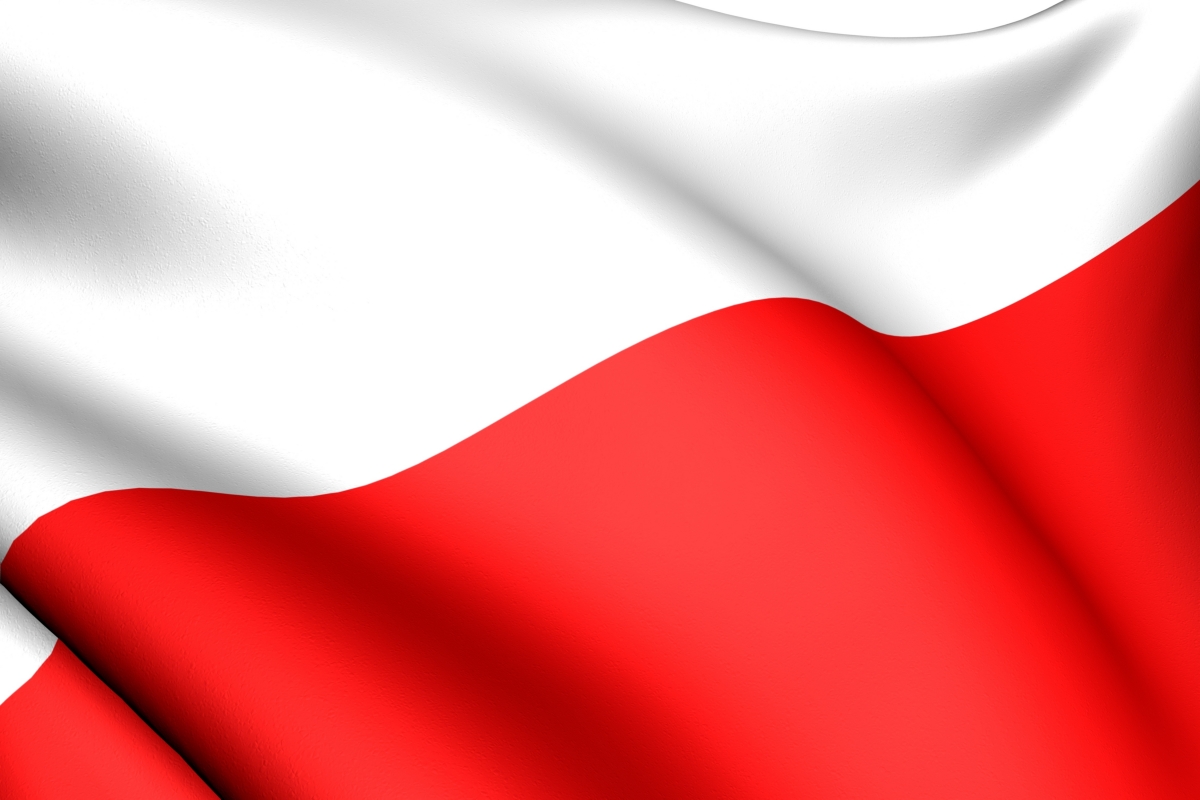 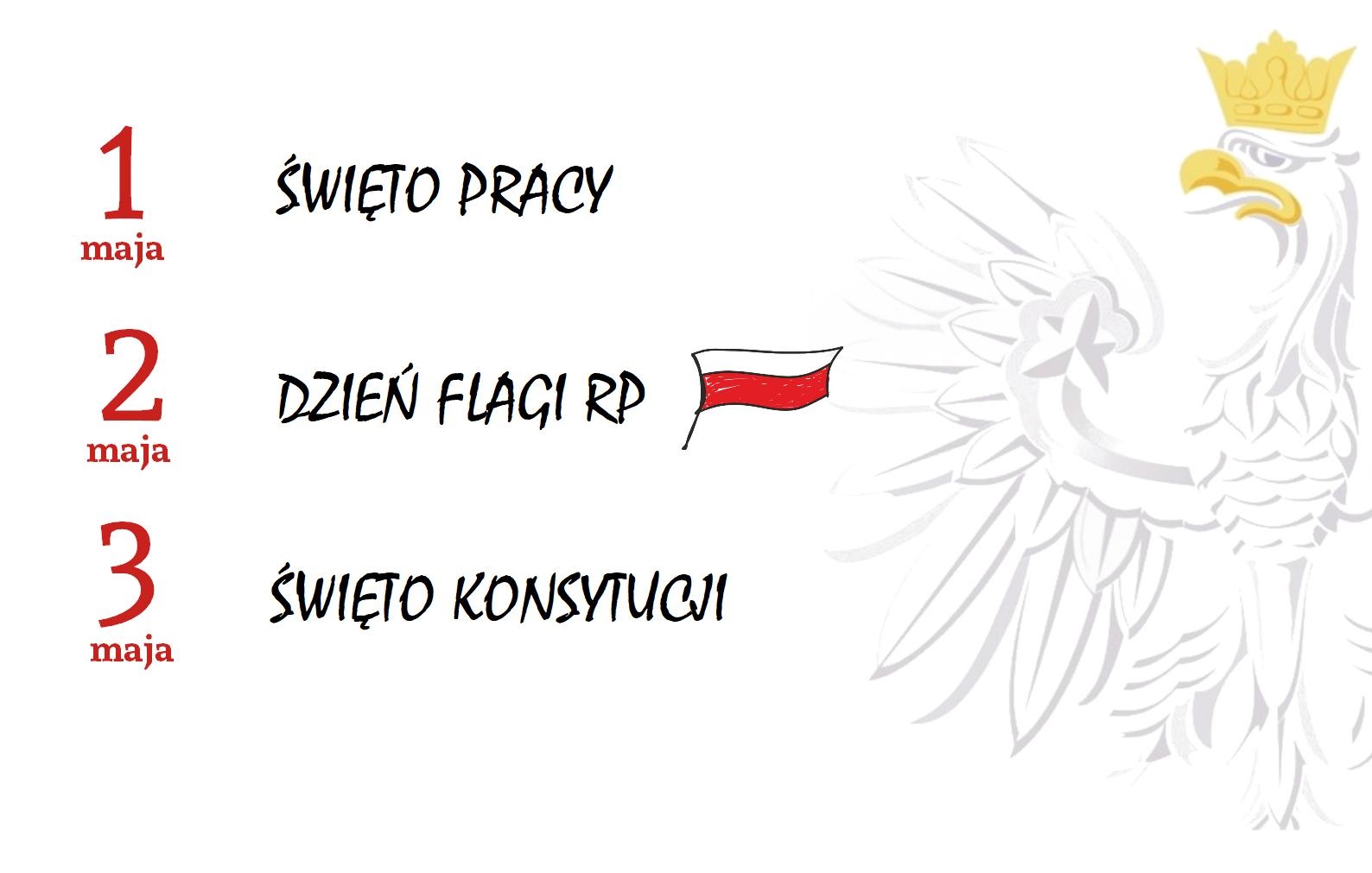 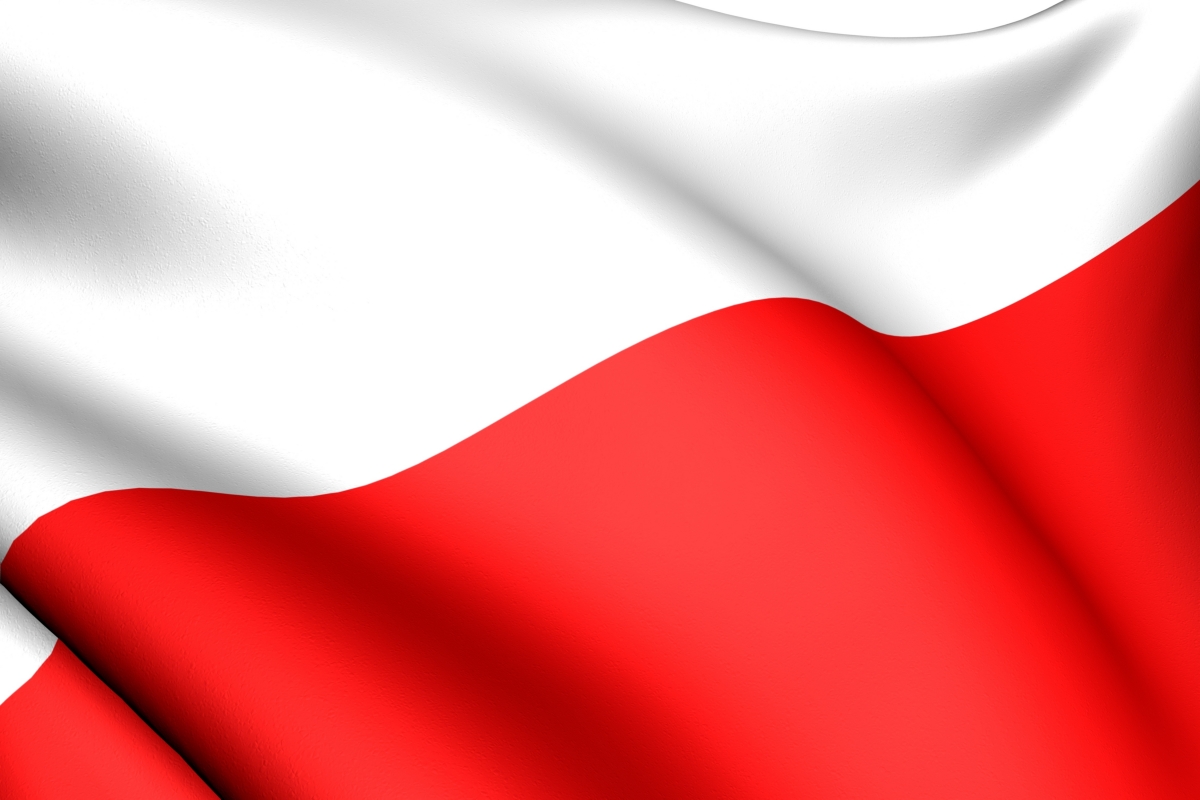 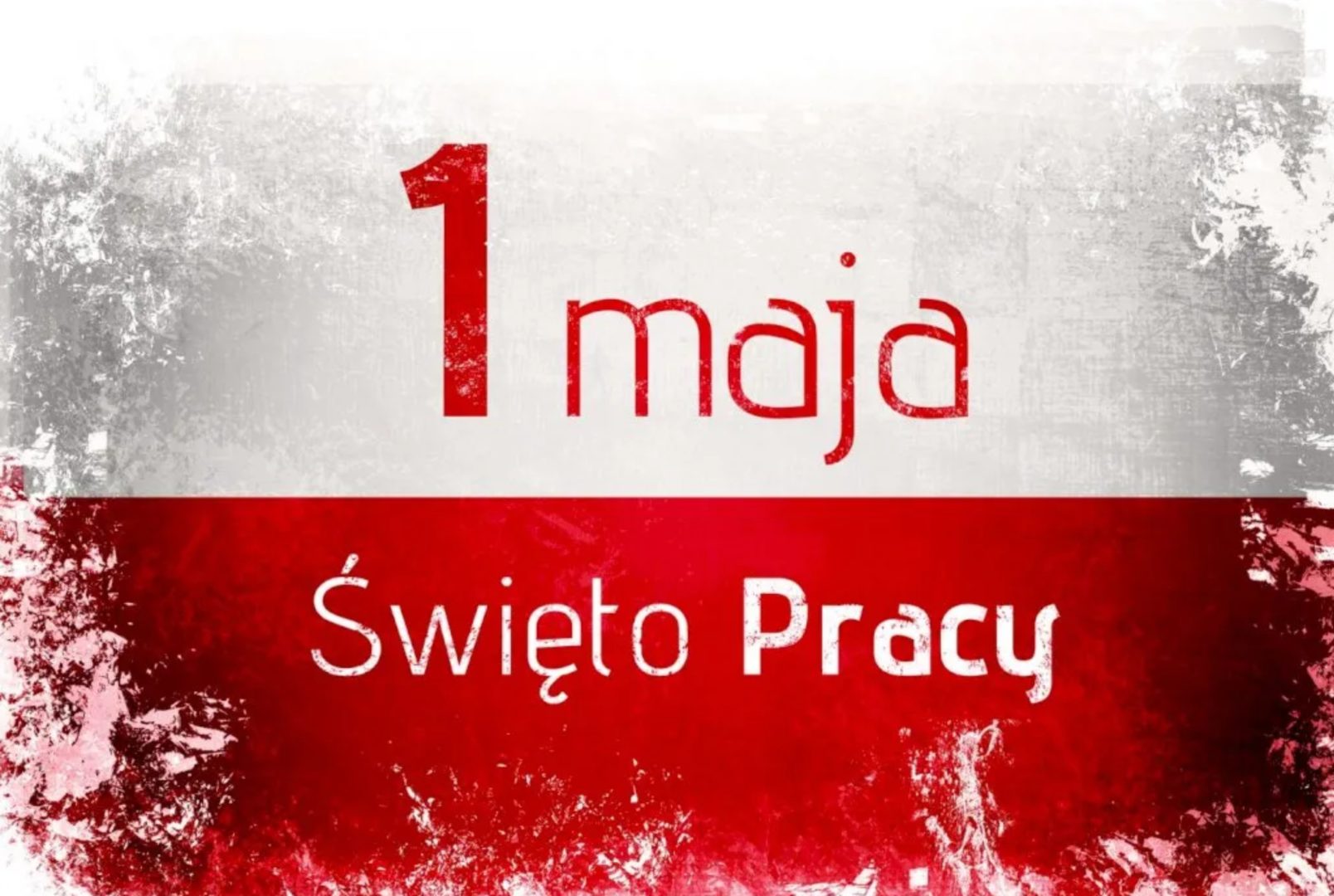 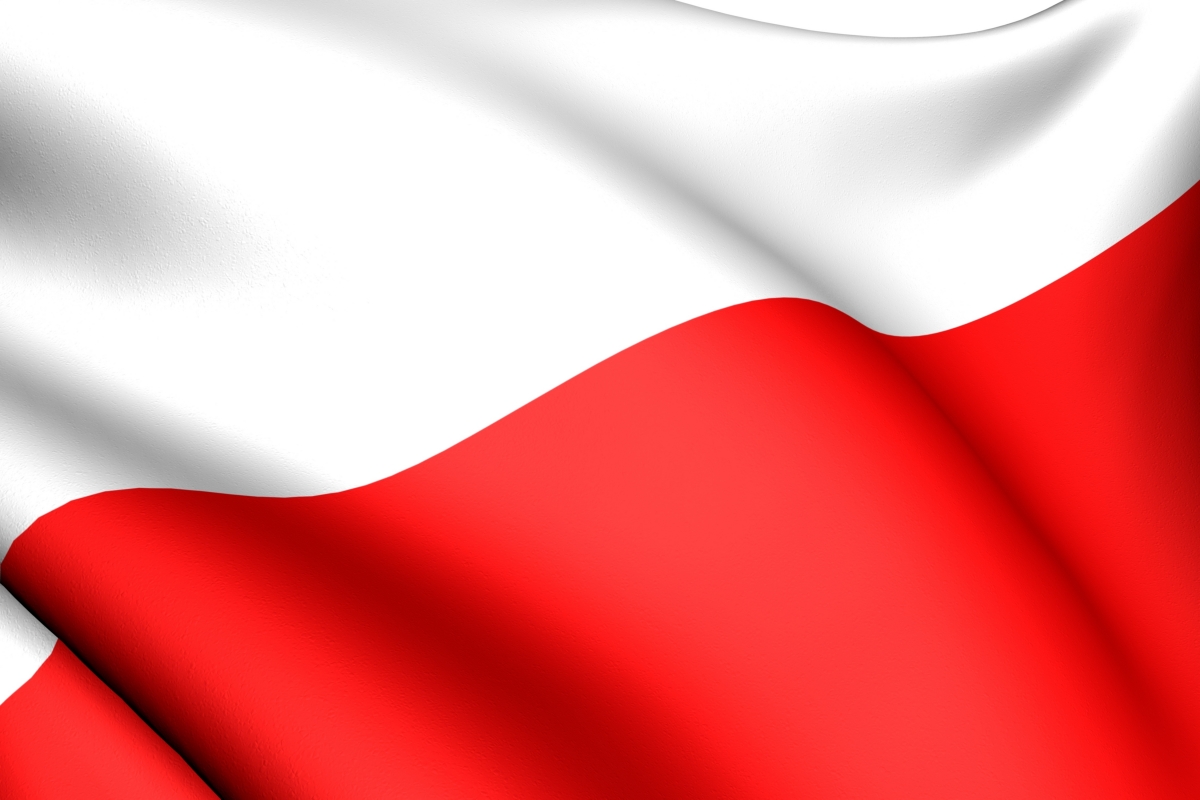 Święto pracy

- Międzynarodowe święto klasy robotniczej,  obchodzone od 1890 corocznie 1 maja.
Święto wprowadzono w 1886 dla upamiętnienia wielkiego strajku w Chicago, w Stanach Zjednoczonych. Podczas strajku walczono o wprowadzenie 8-godzinnego dnia pracy oraz polepszenia bytu klasy pracowniczej.
W czasach dzieciństwa waszych rodziców organizowano tego dnia pochody pierwszomajowe, które miały upamiętniać ważne wydarzenia dla środowiska robotniczego
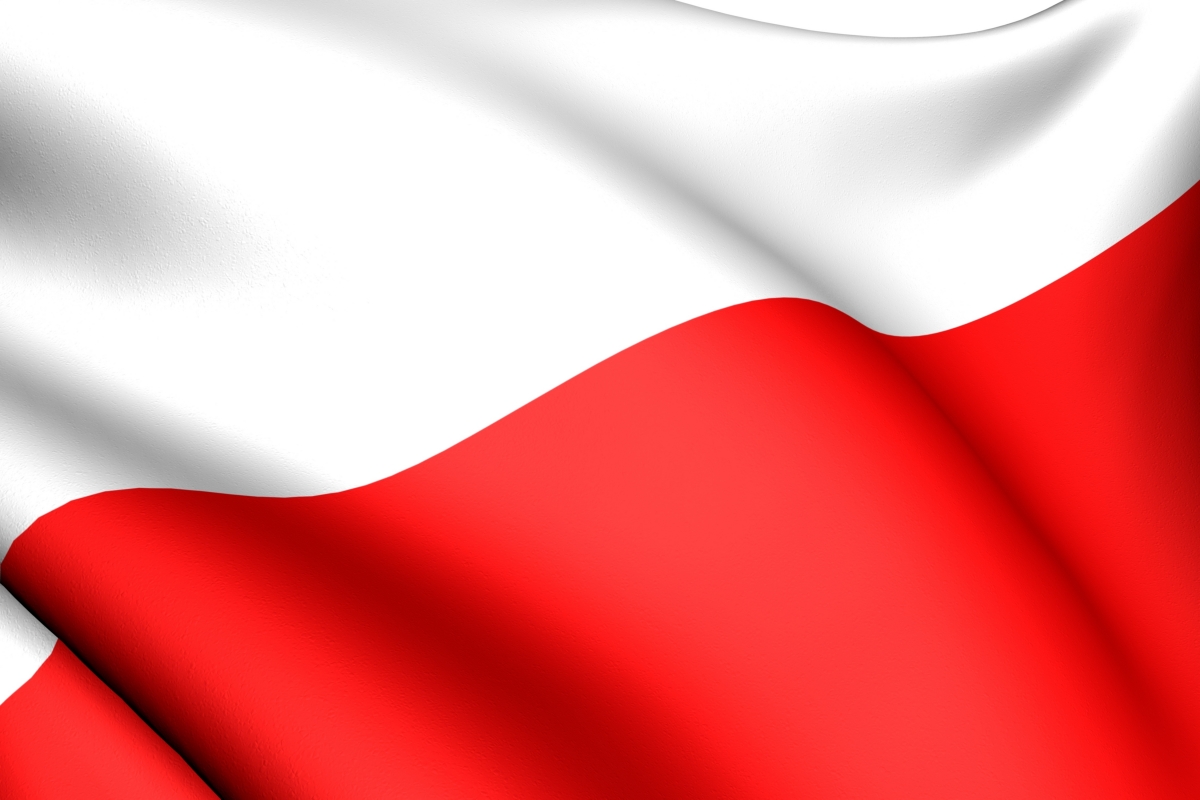 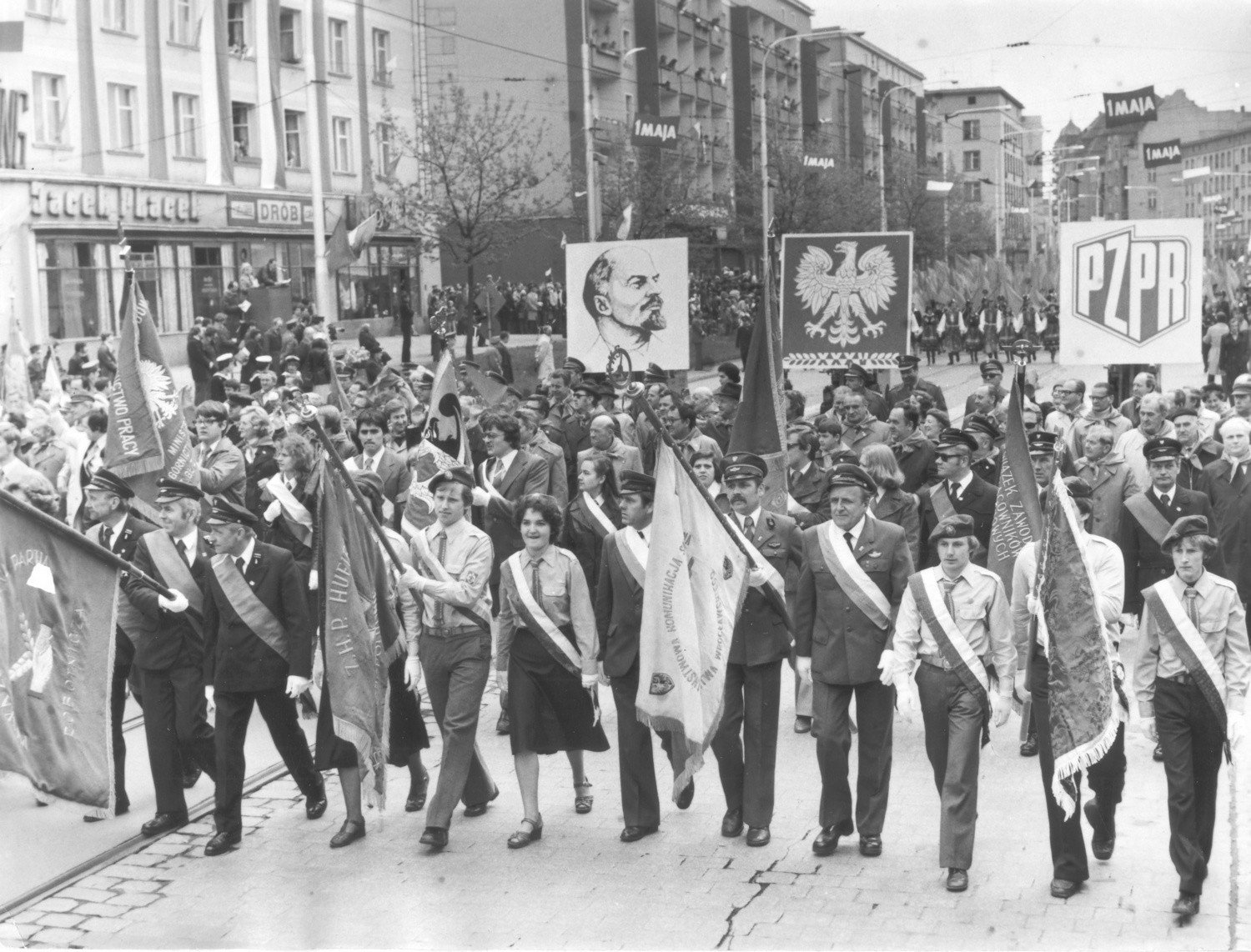 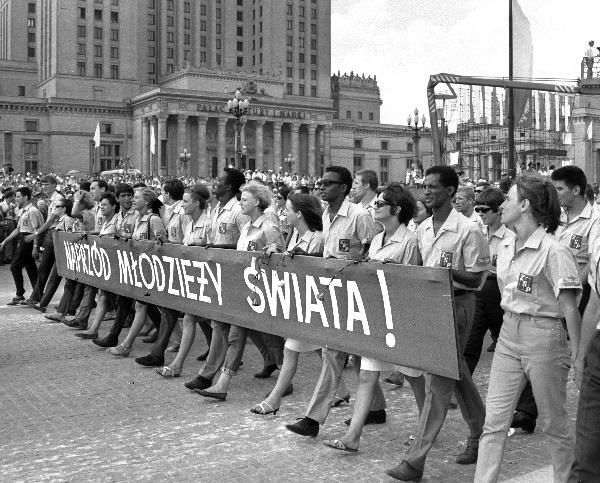 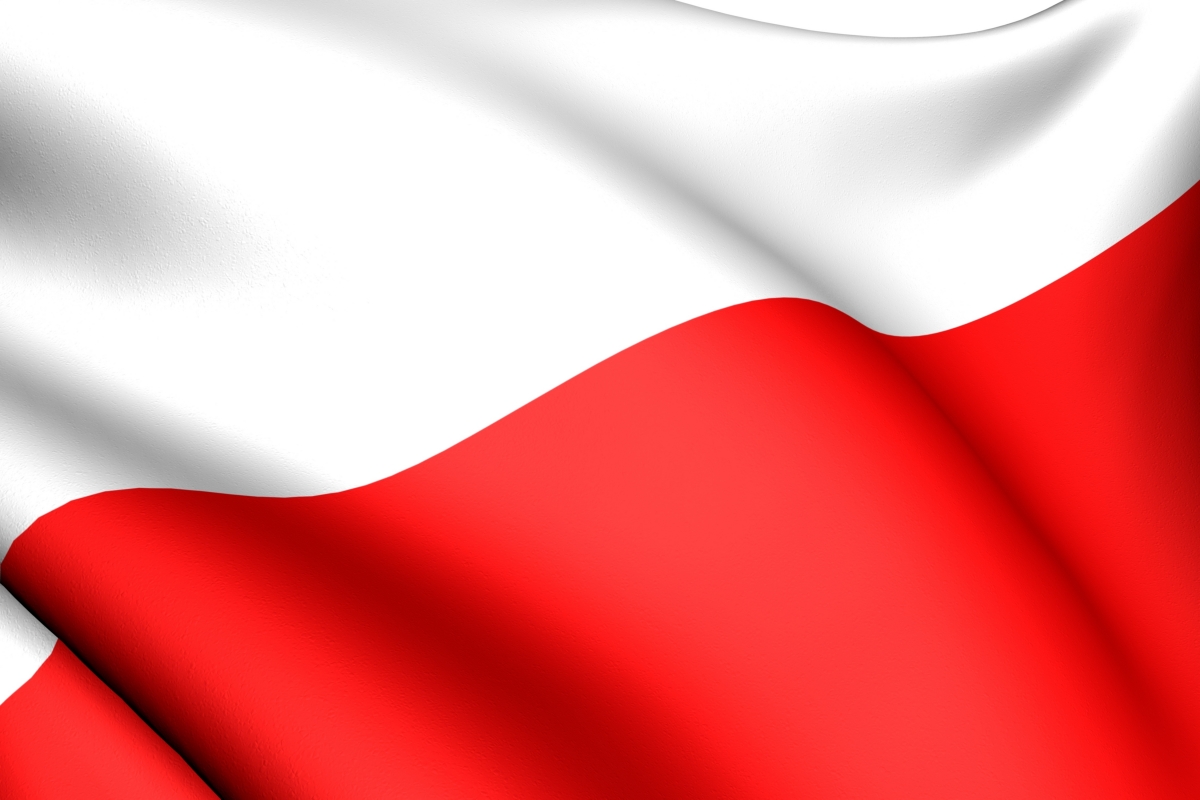 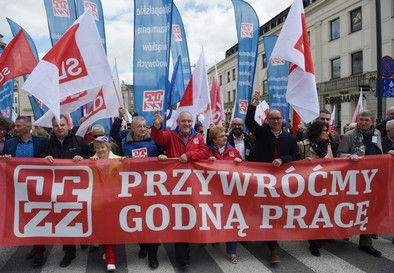 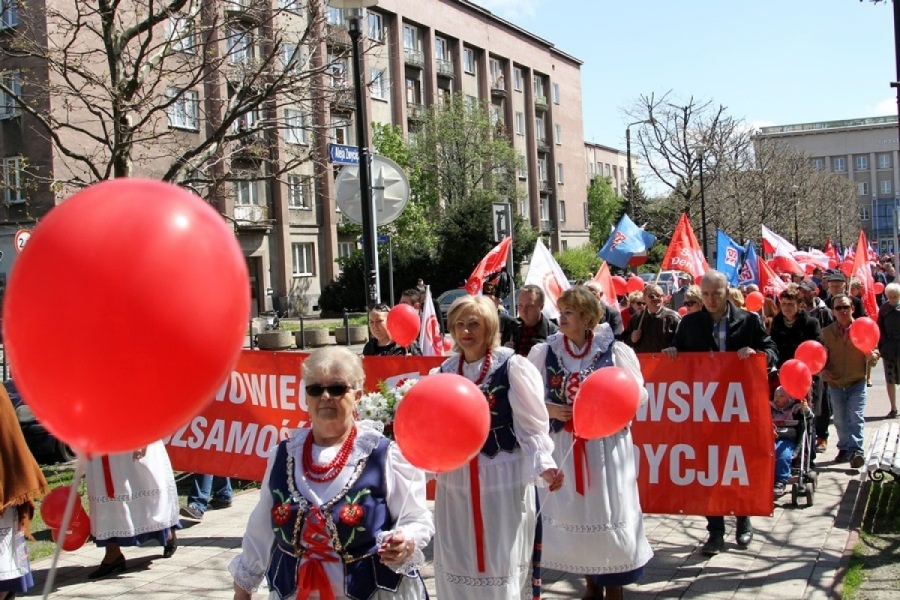 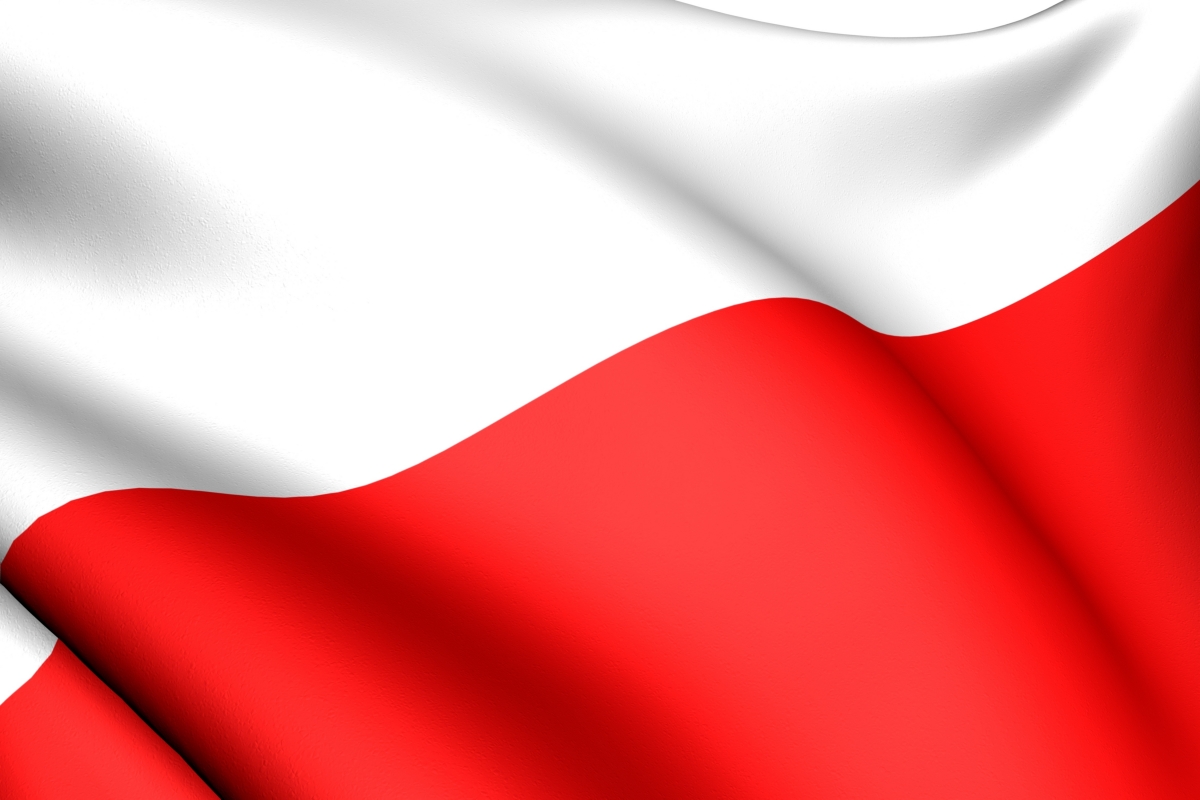 Obecnie nie obchodzi się już tak hucznie Święta Pracy.
Pochody Pierwszomajowe to już rzadkość.
Dzisiaj Święto pracy obchodzi się w gronie rodziny bądź przyjaciół wspólnie…
… wyjeżdżając bądź grillując.
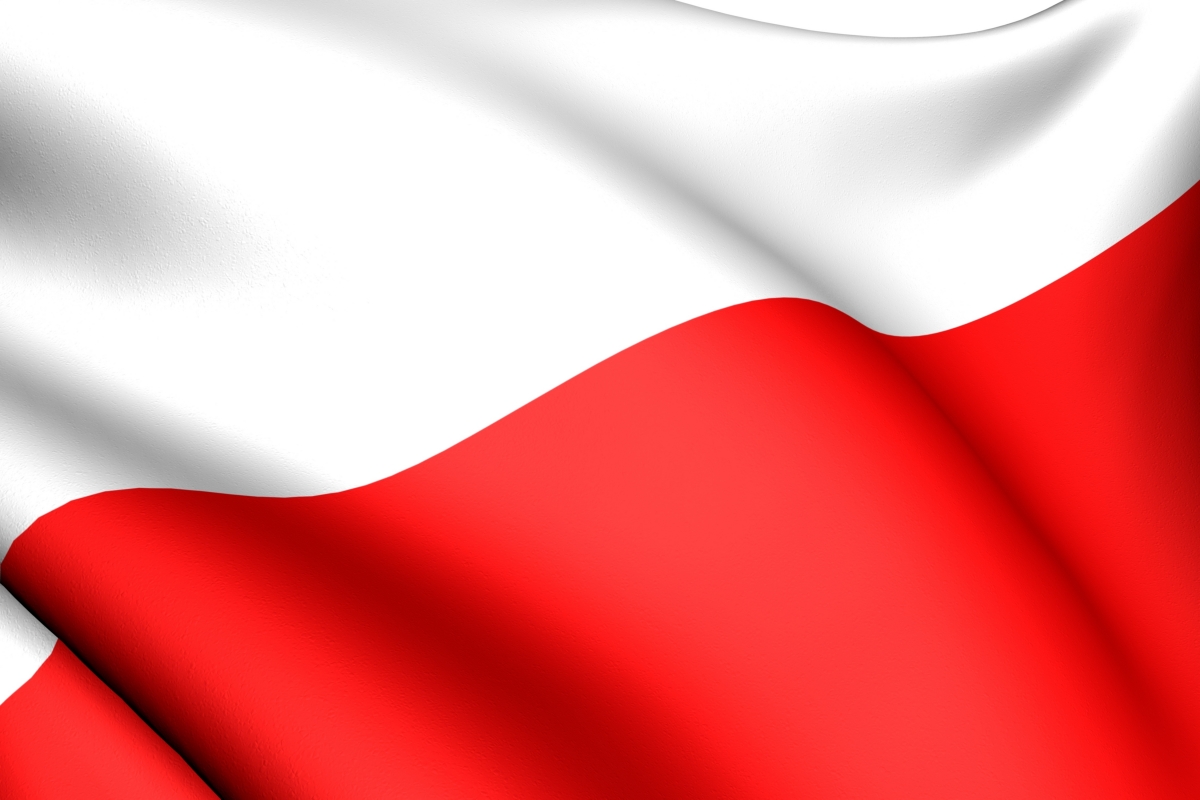 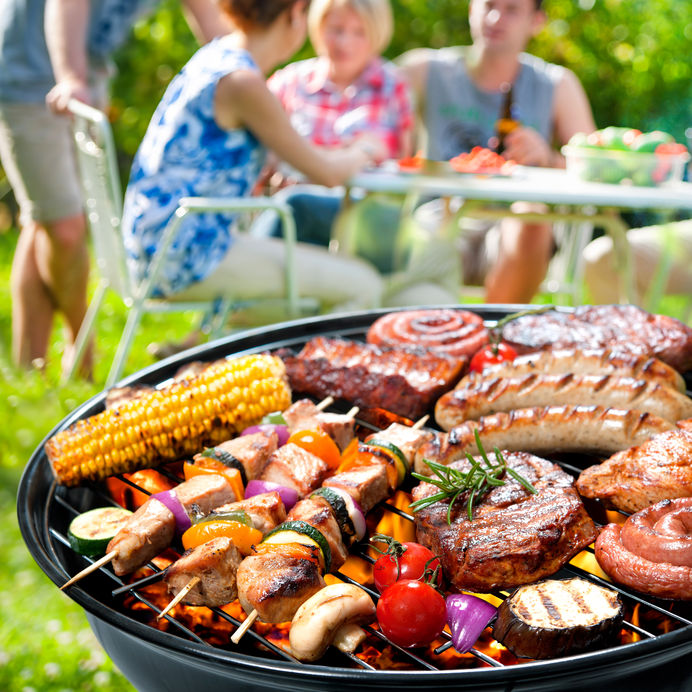 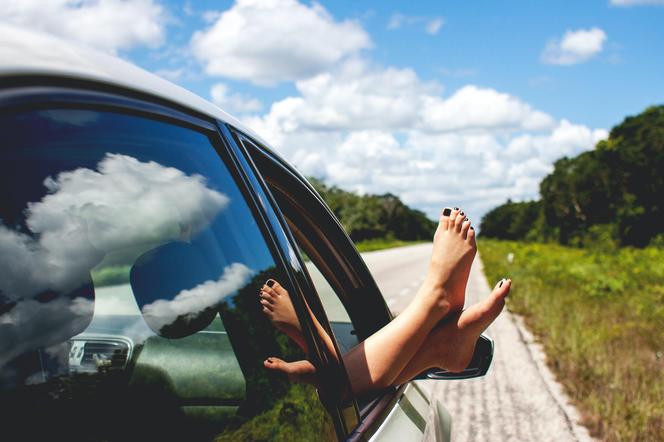 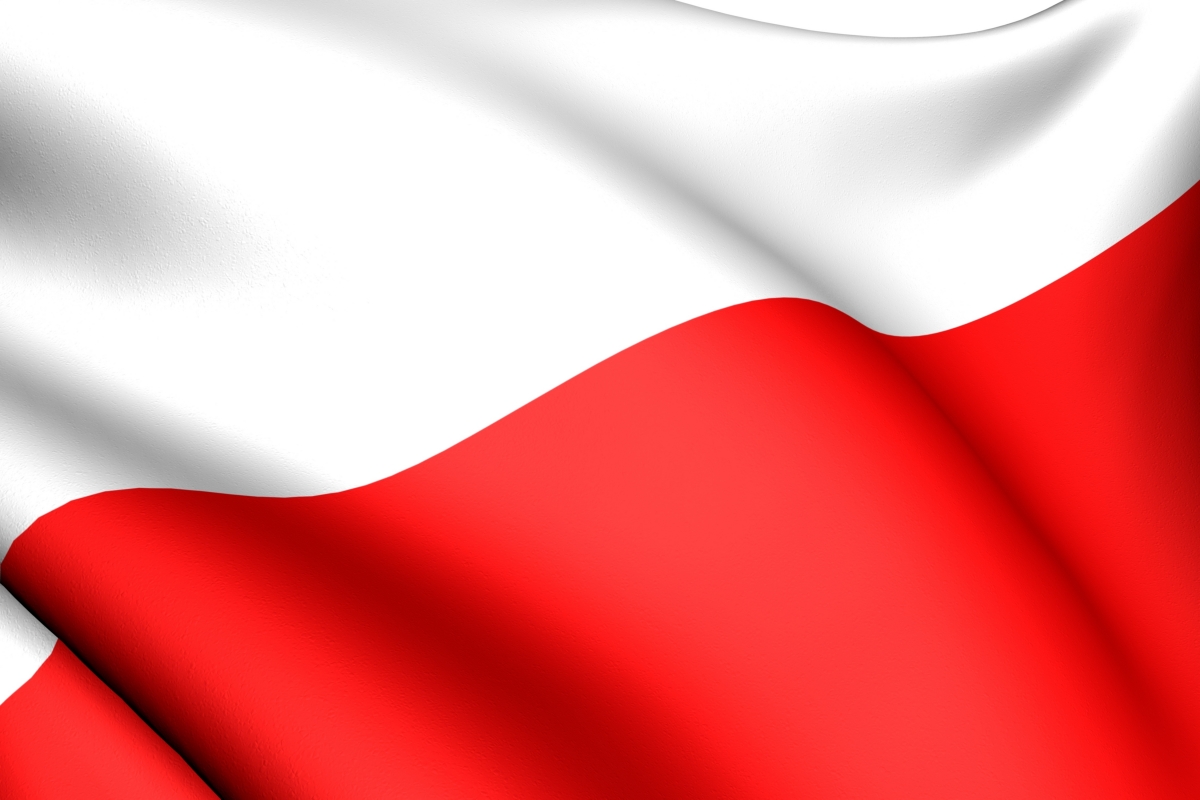 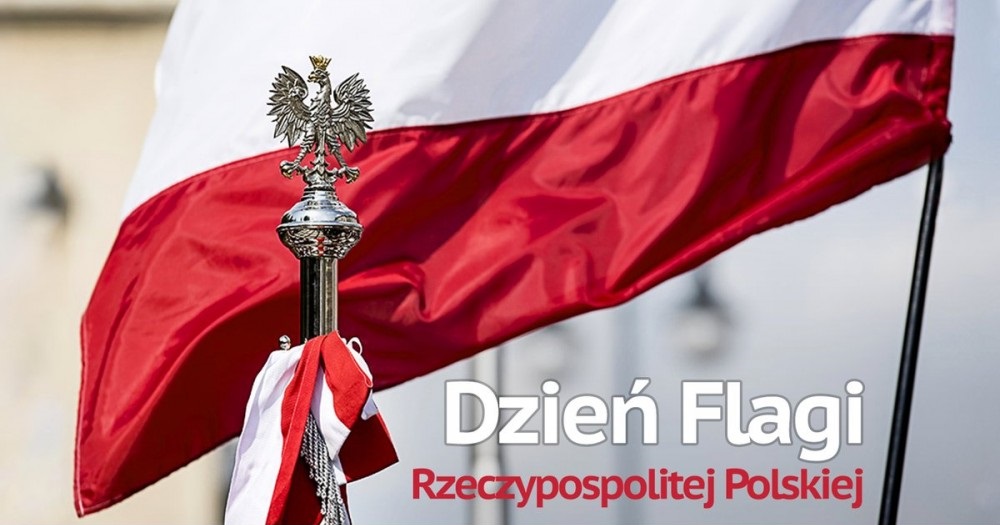 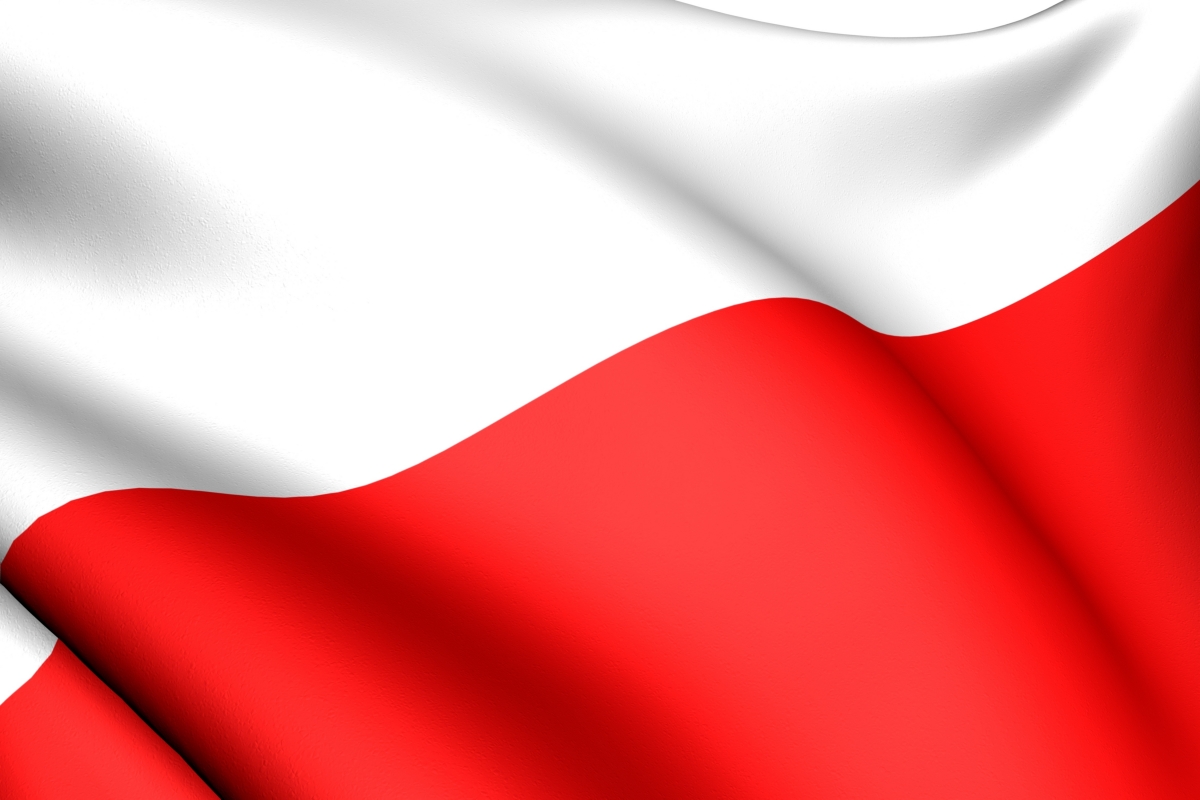 Dzień Flagi
 
– polskie święto wprowadzone 17 lat temu, obchodzone 2 maja.
 2 maja nie jest dniem wolnym od pracy, jednak wielu Polaków bierze w ten dzień urlop, ze względu na to, że ta data jest jedyną w kalendarzu występującą pomiędzy dwoma dniami wolnymi od pracy.
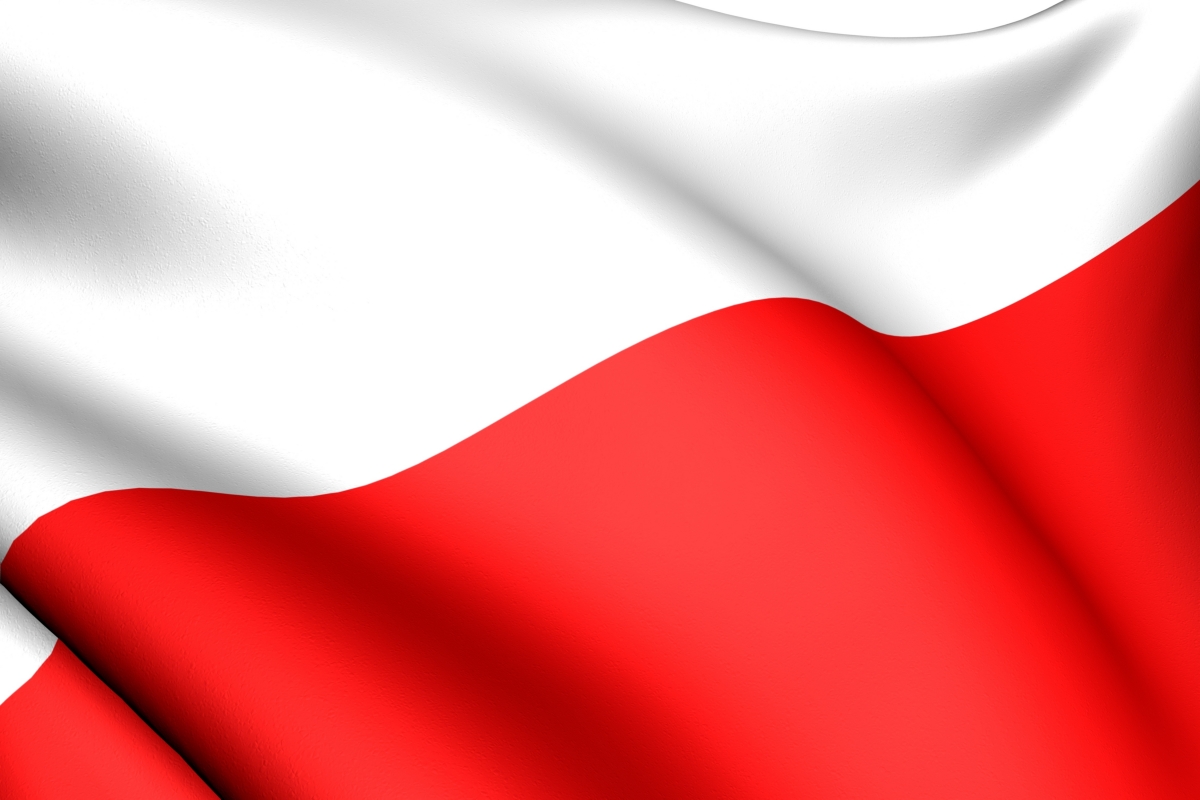 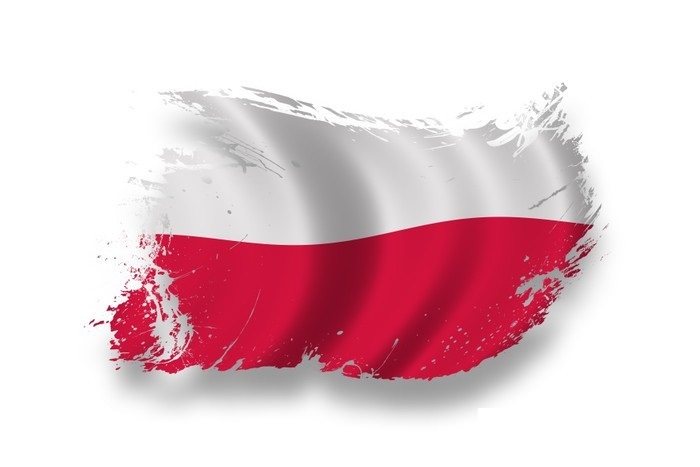 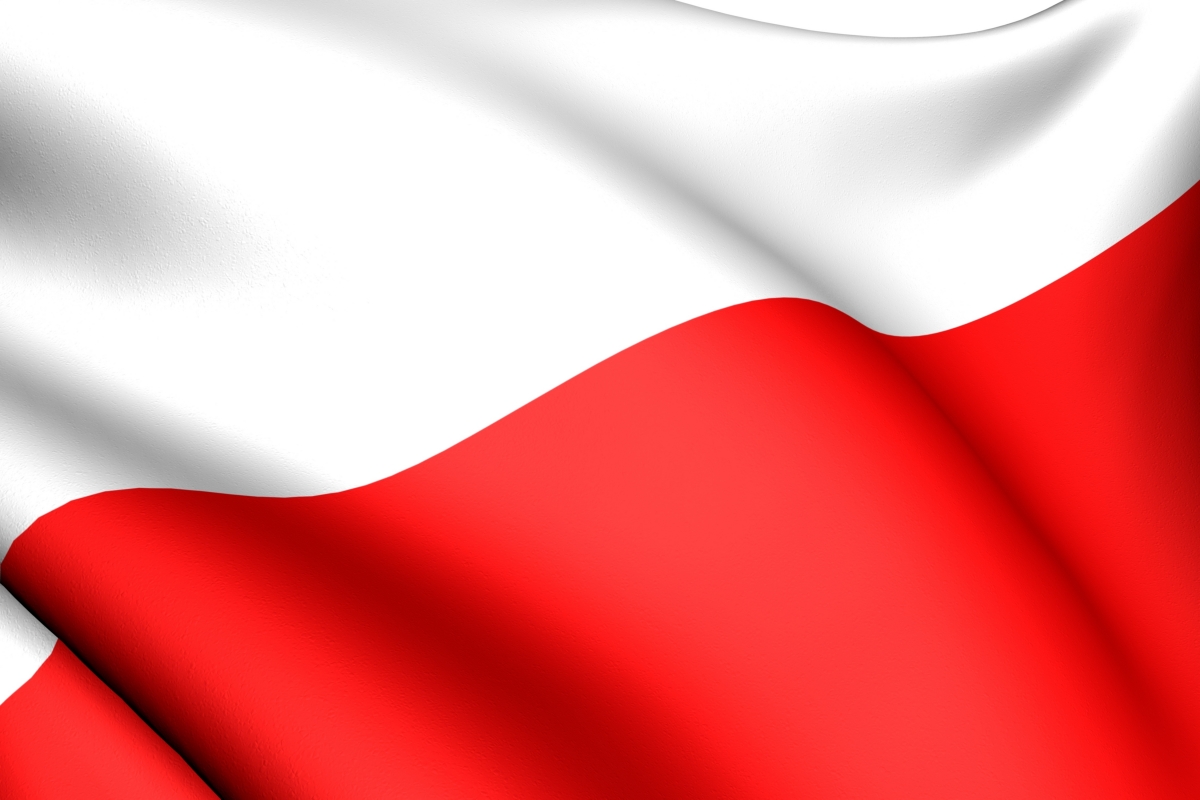 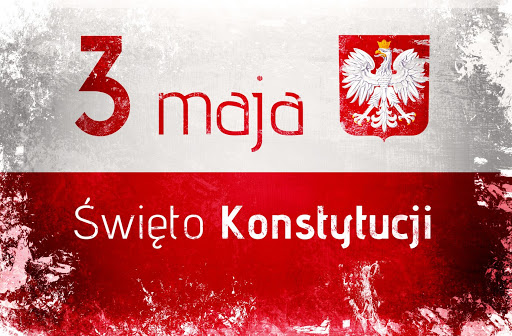 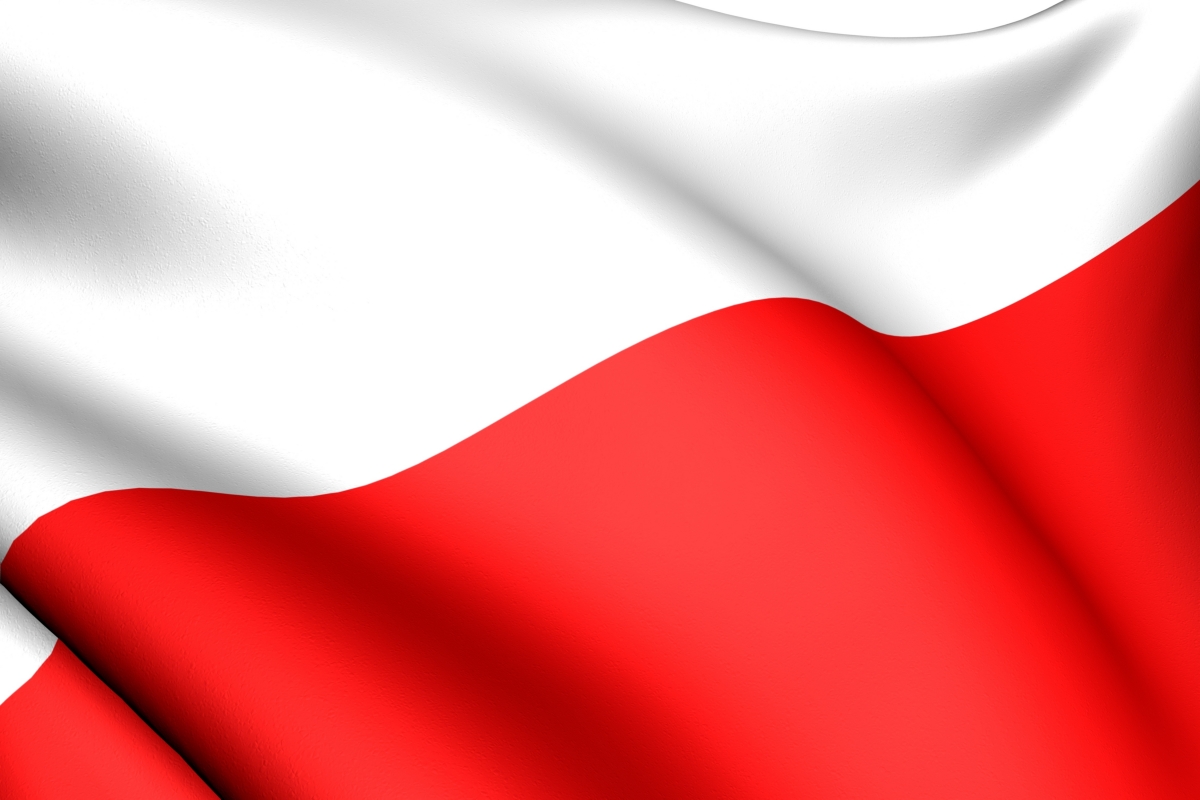 Konstytucja 3 maja

– uchwała uchwalona 3 maja 1791 roku, która regulowała prawo w naszym kraju. Powszechnie przyjmuje się, że Konstytucja 3 maja była pierwszą w Europie i drugą na świecie (po konstytucji amerykańskiej) nowoczesną, spisaną konstytucją.
A było to tak…
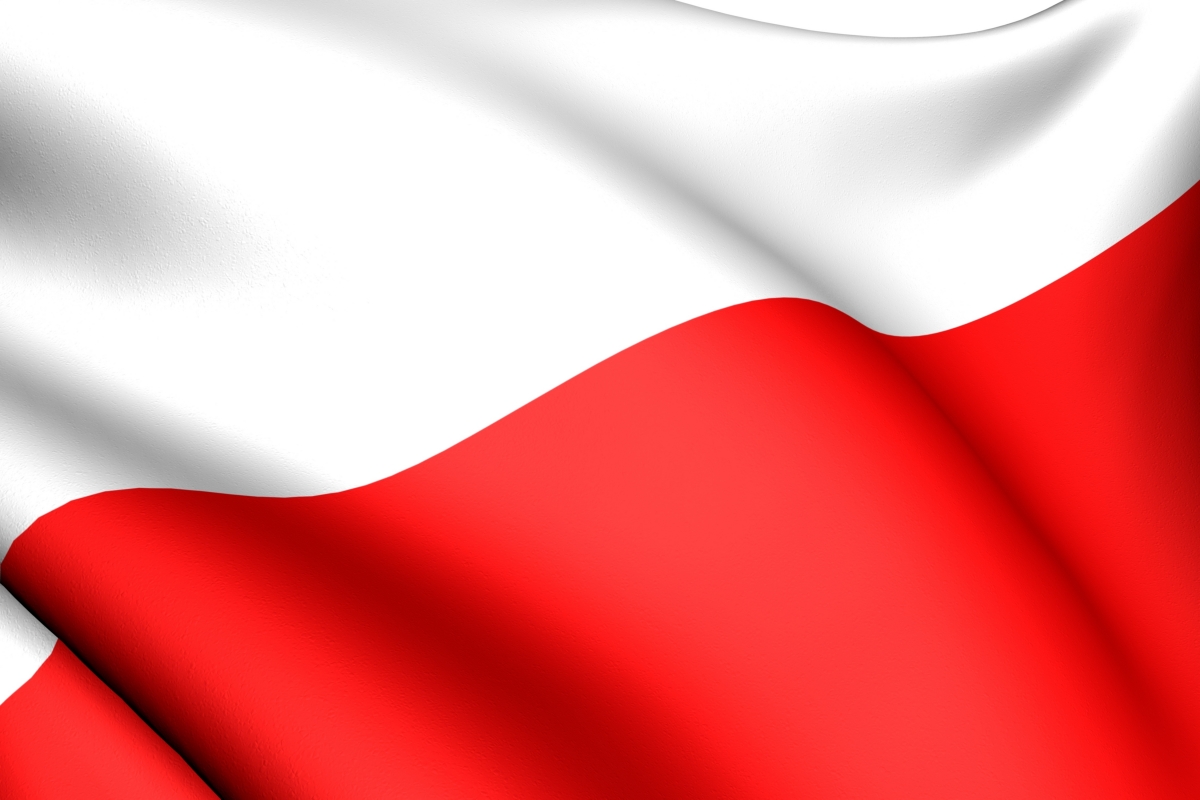 Dawno, dawno temu…
…kiedy naszym krajem rządzili…
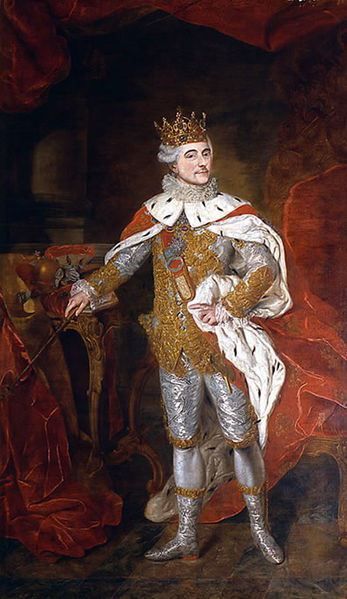 …król Stanisław August Poniatowski…
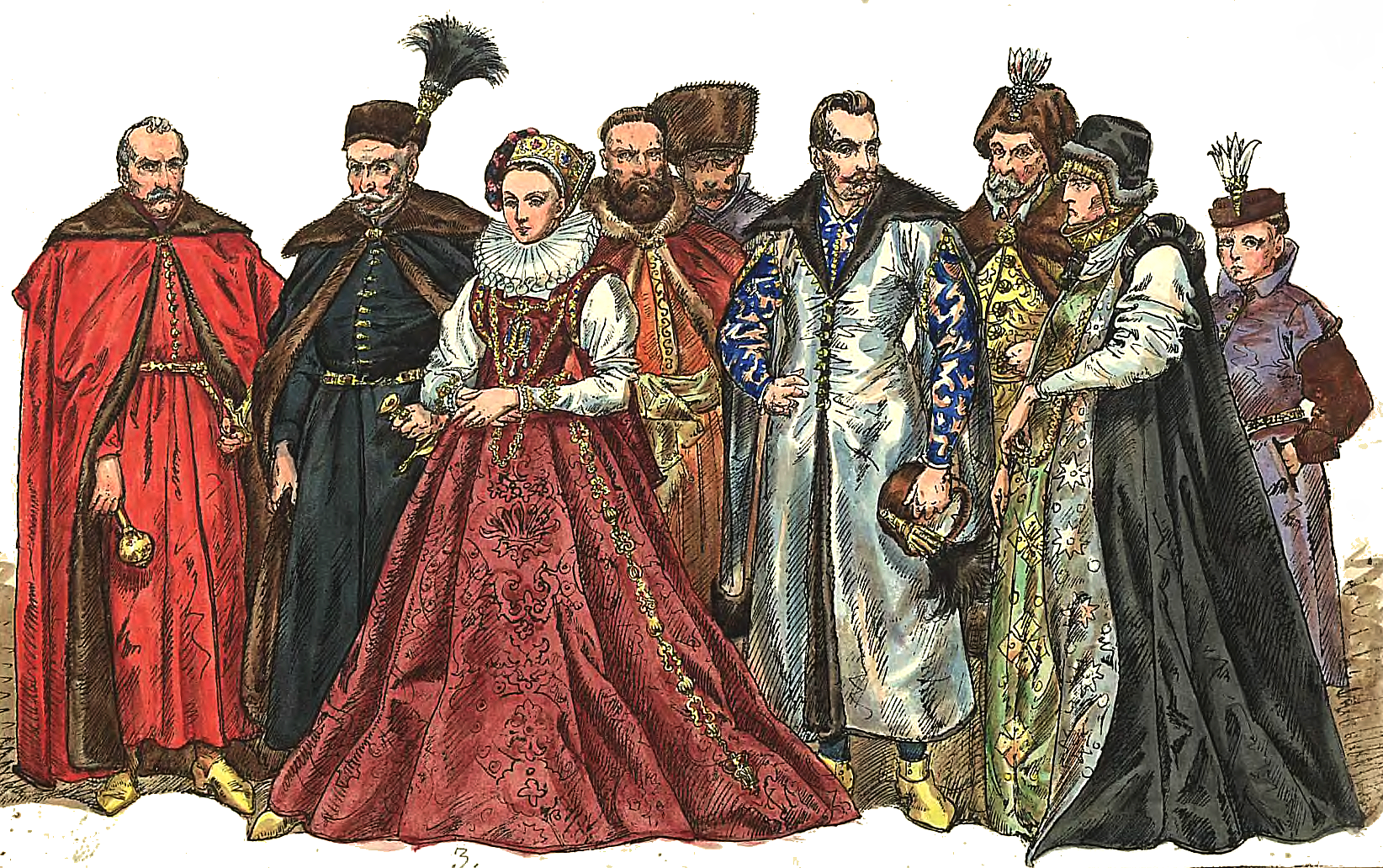 …i szlachcice...
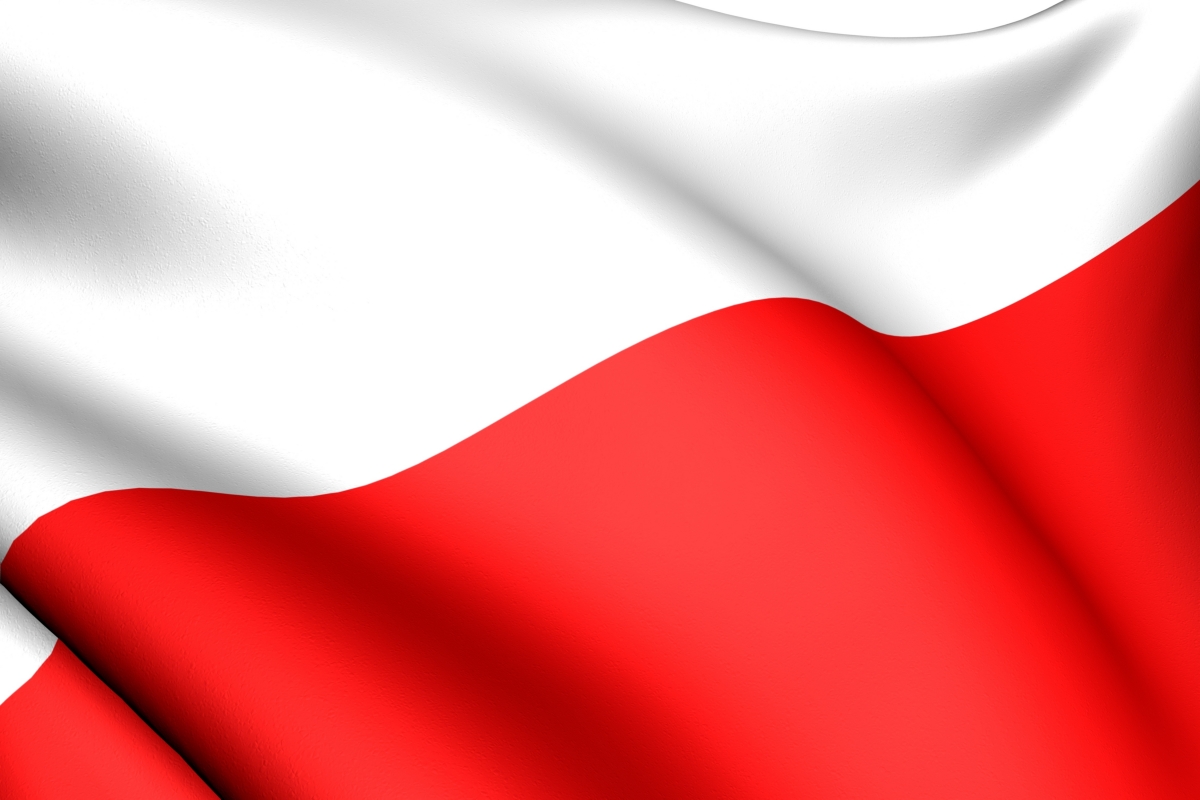 …a nasz kraj był podzielony…
…i wyglądał zupełnie inaczej – miał inne granice…
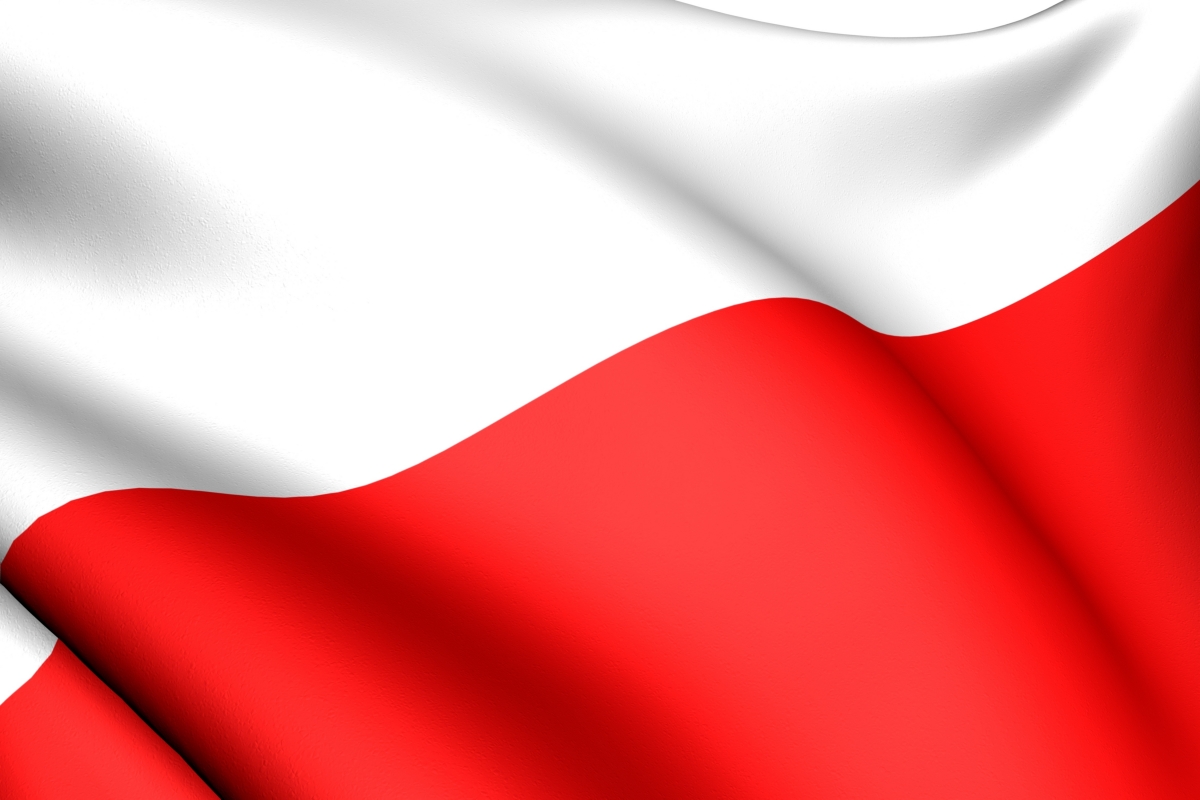 …nasza szlachta zamiast zająć się naszym krajem…
…ciągle się bawiła…
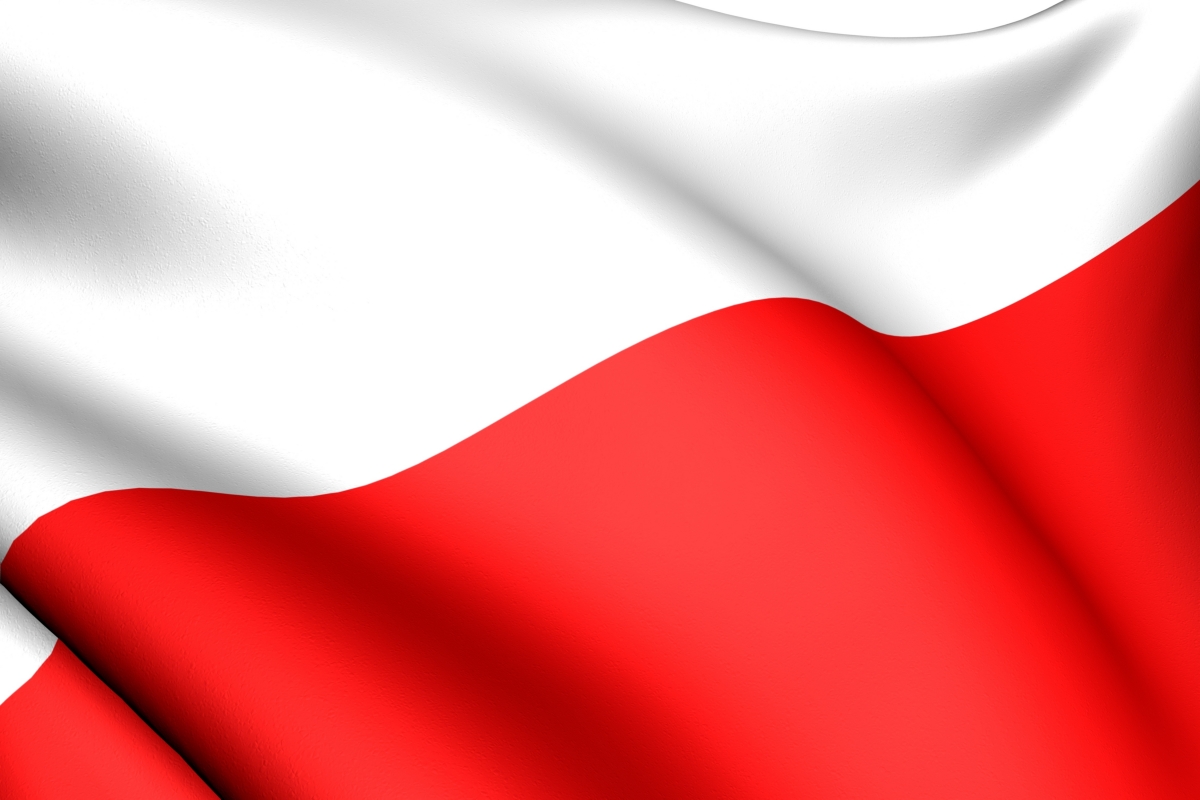 …i pracować nie chciała.
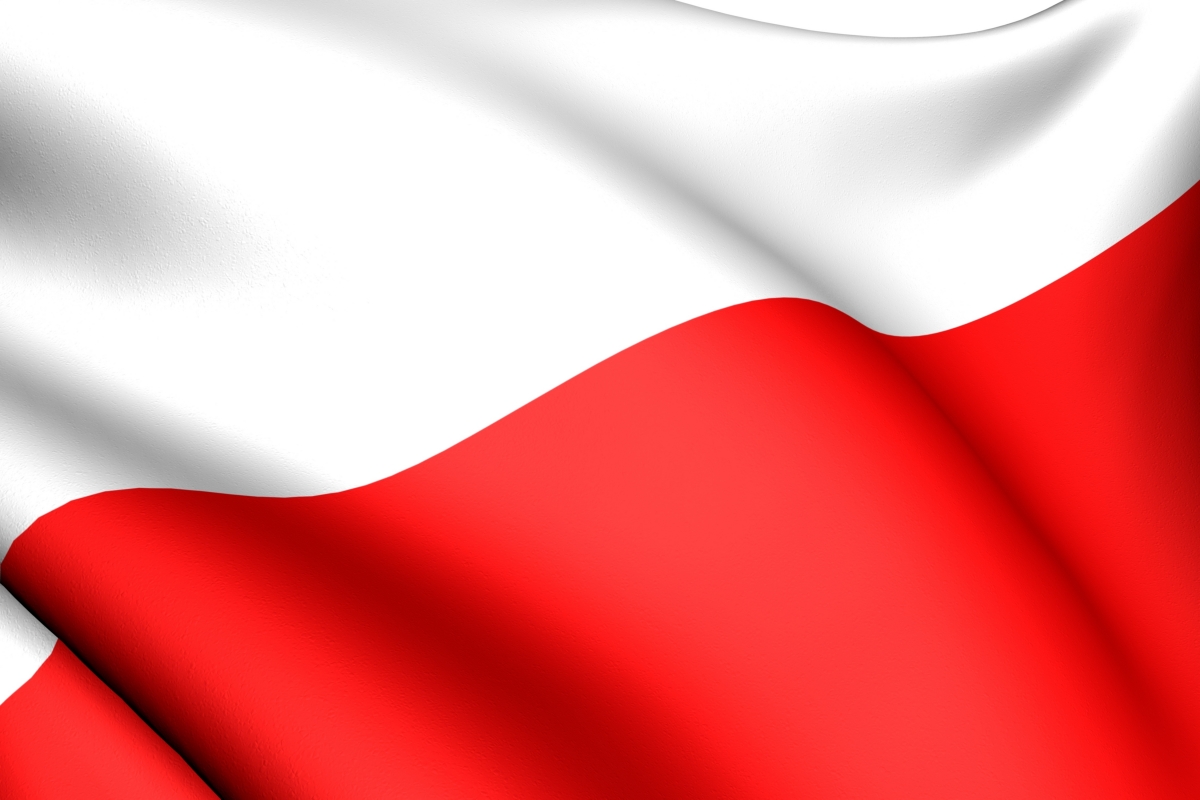 Ale w końcu…Mędrcy naszego krajupowiedzieli:
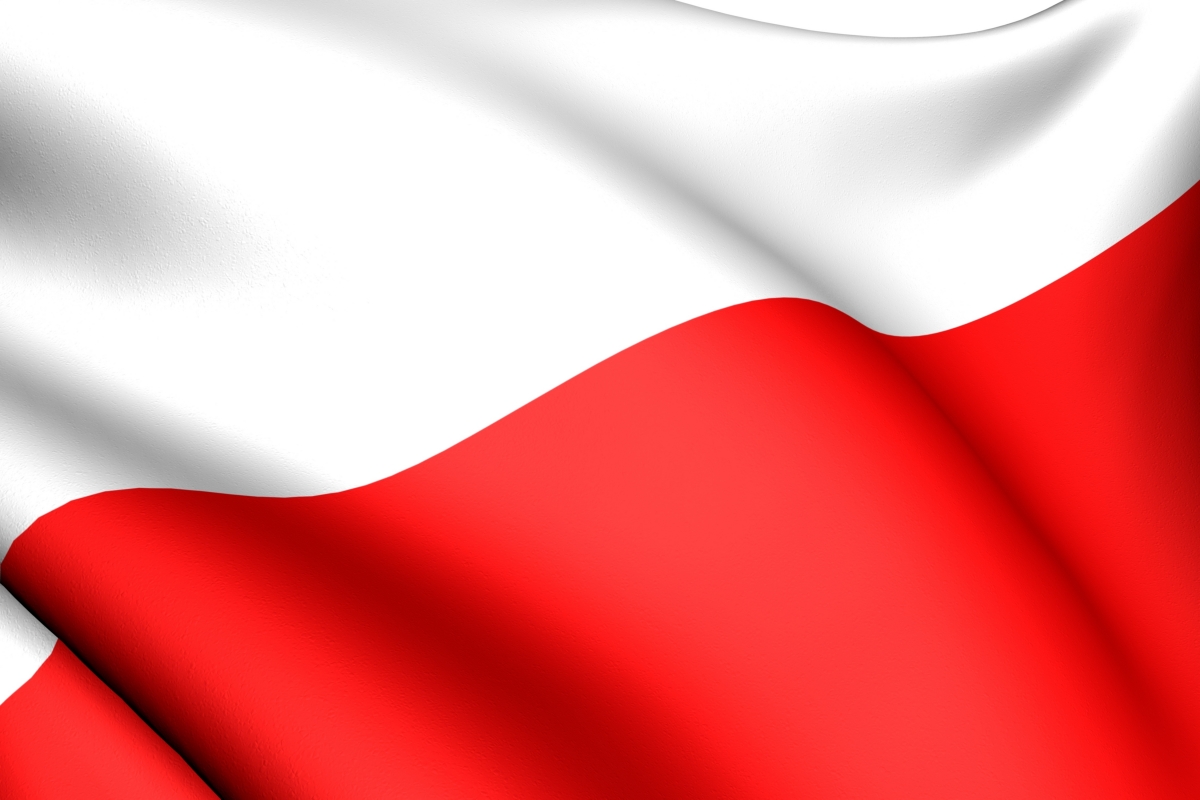 I zaczęli myśleć…
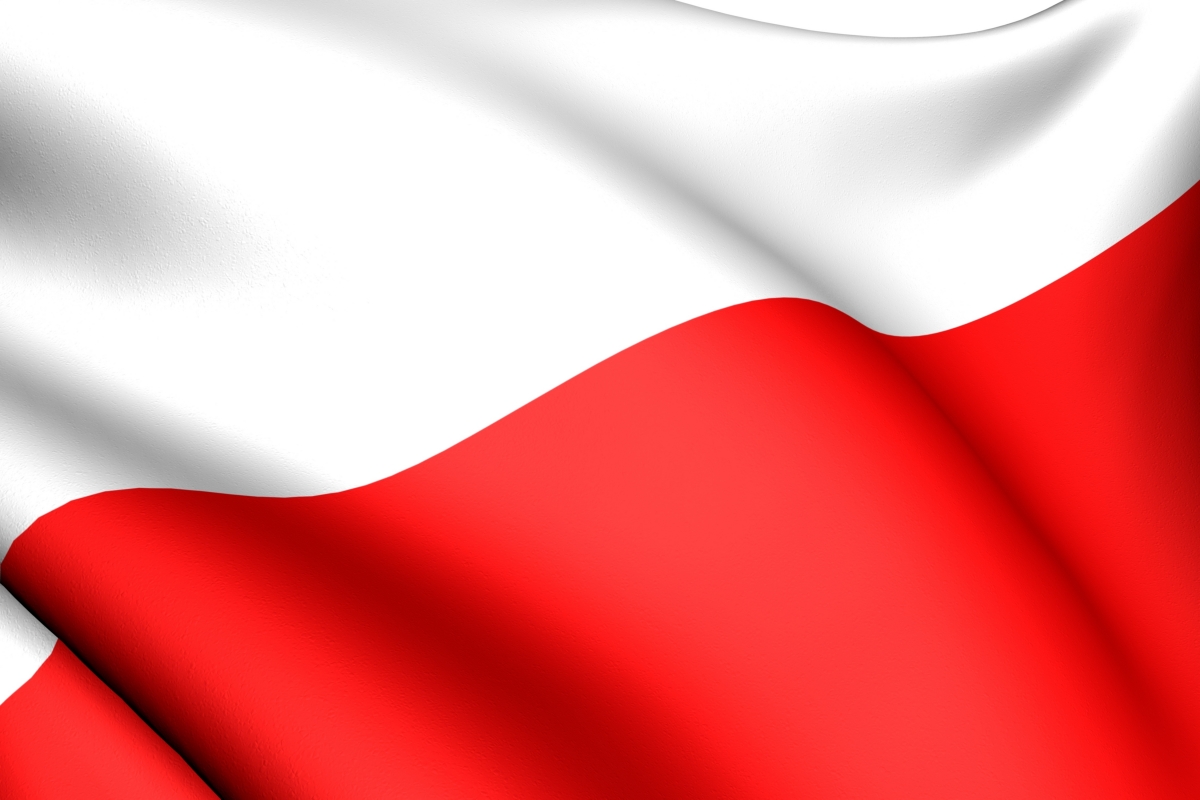 …Co zrobić aby było lepiej.
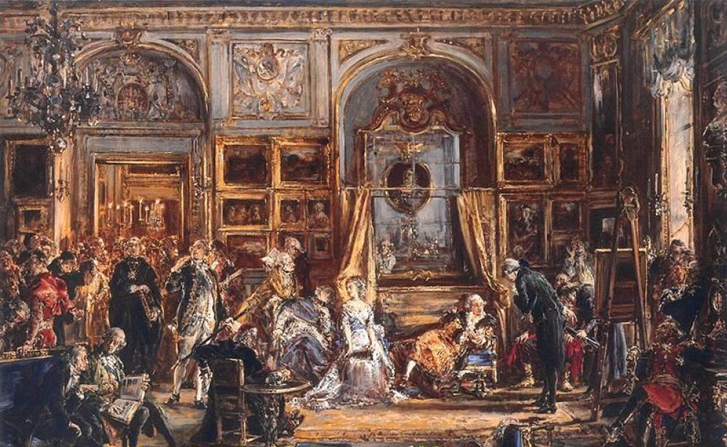 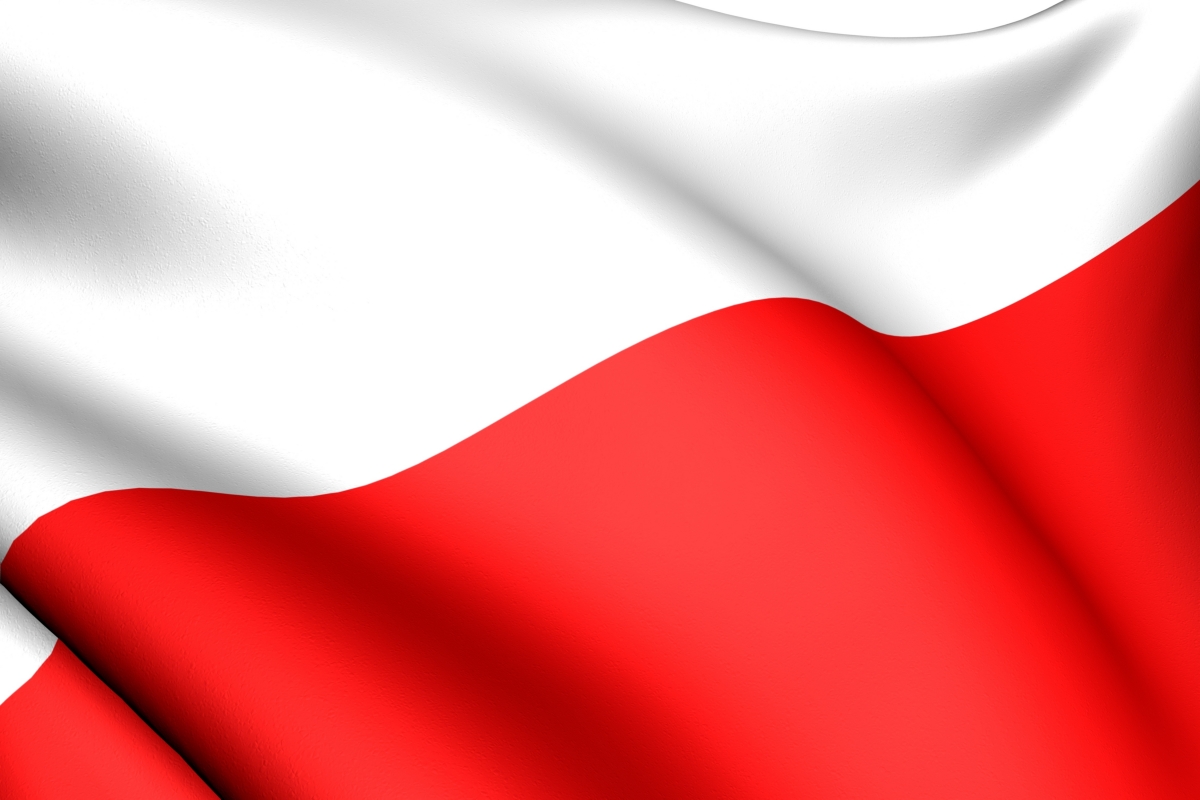 Udało się !!!Powstał najważniejszy dokument naszego kraju – konstytucja
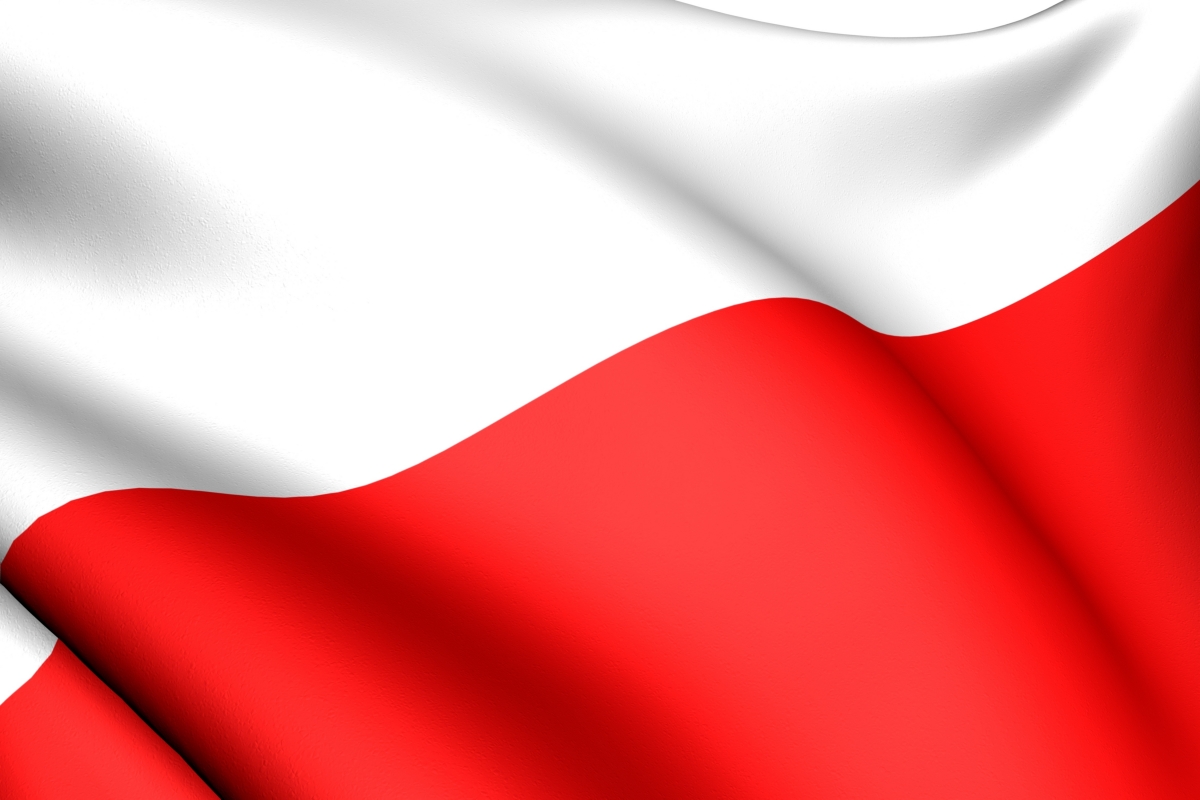 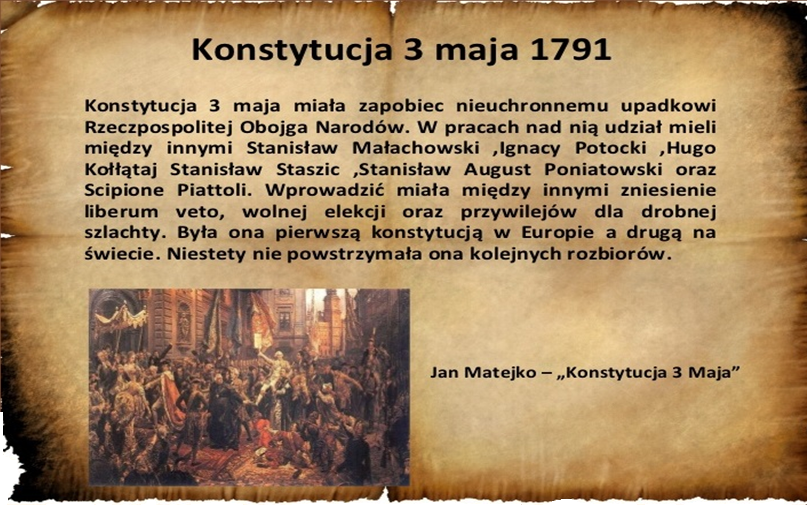 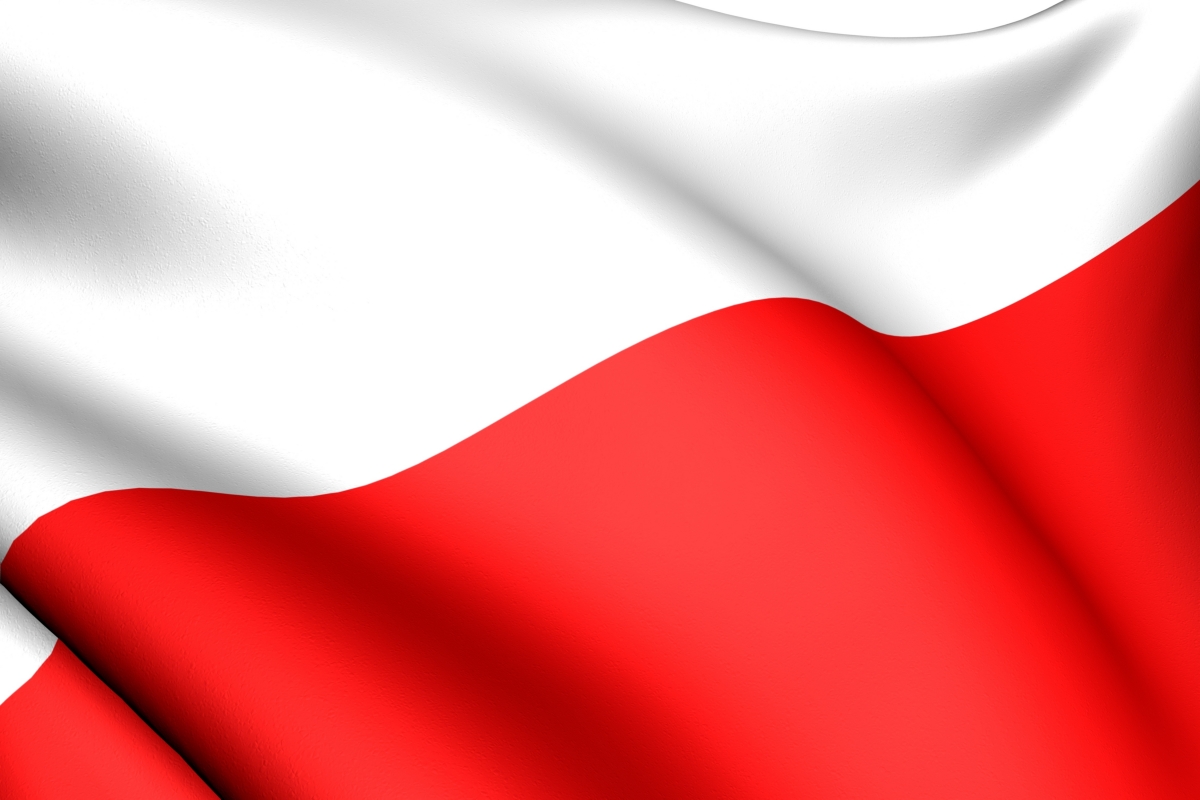 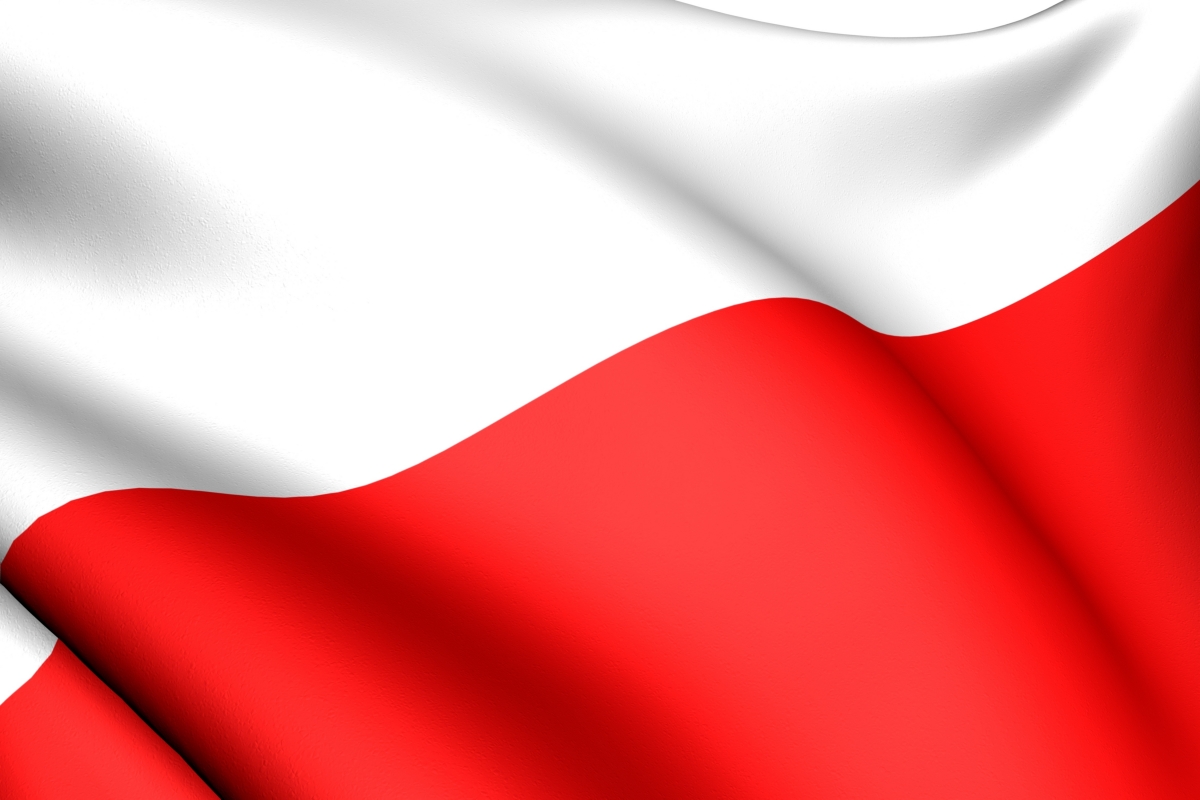 Konstytucja mówi o naszych prawach i obowiązkach.
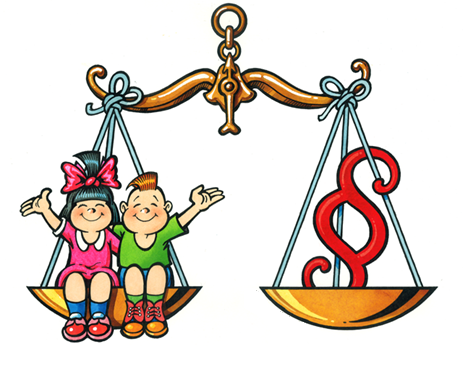 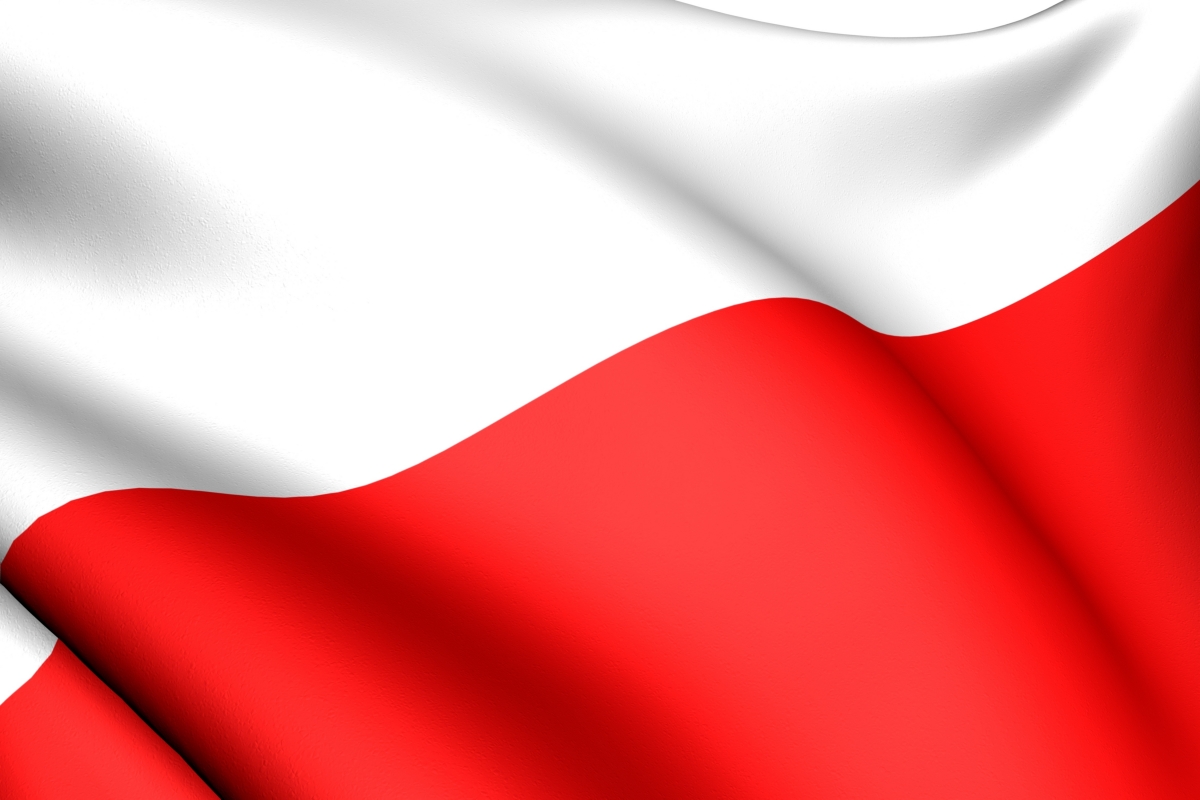 Opisuje co możemy robić a czego nie.
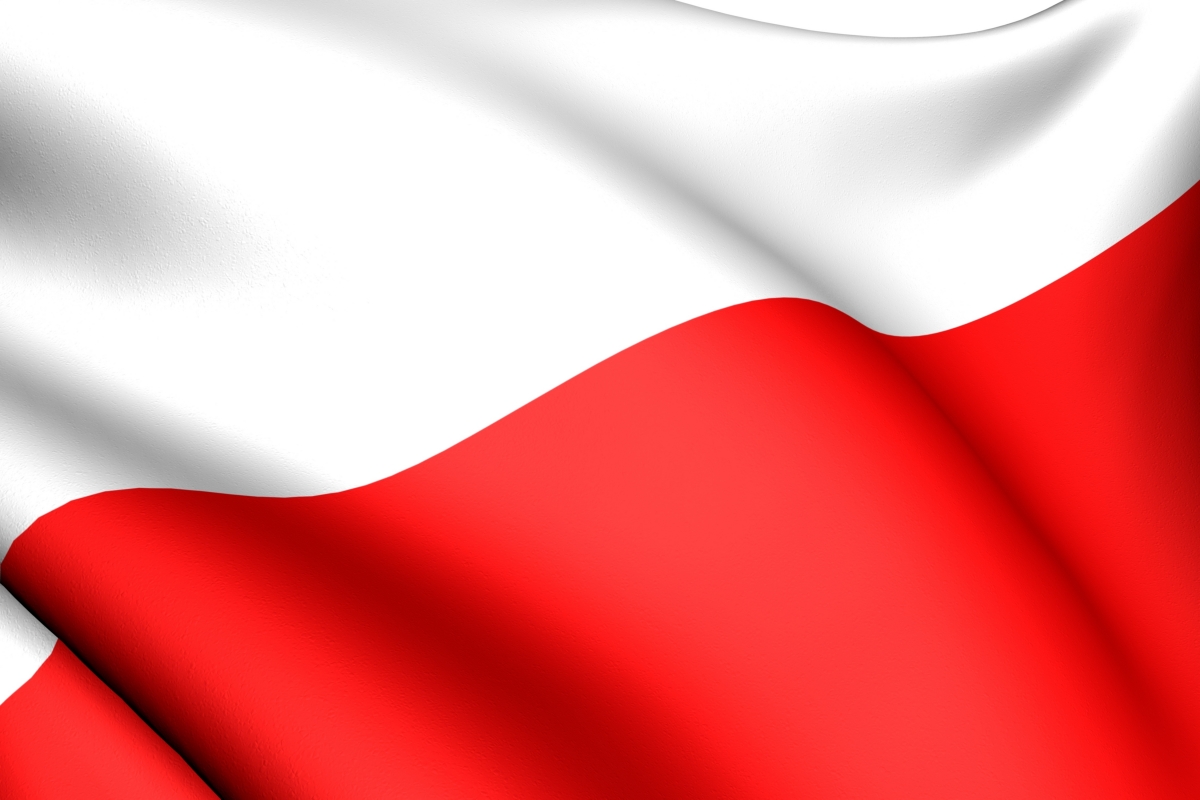 Konstytucja to Polska.Polska to My.
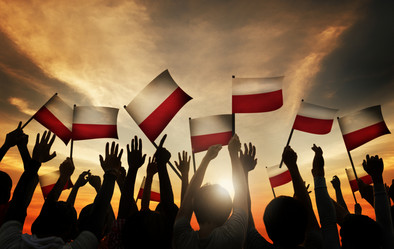 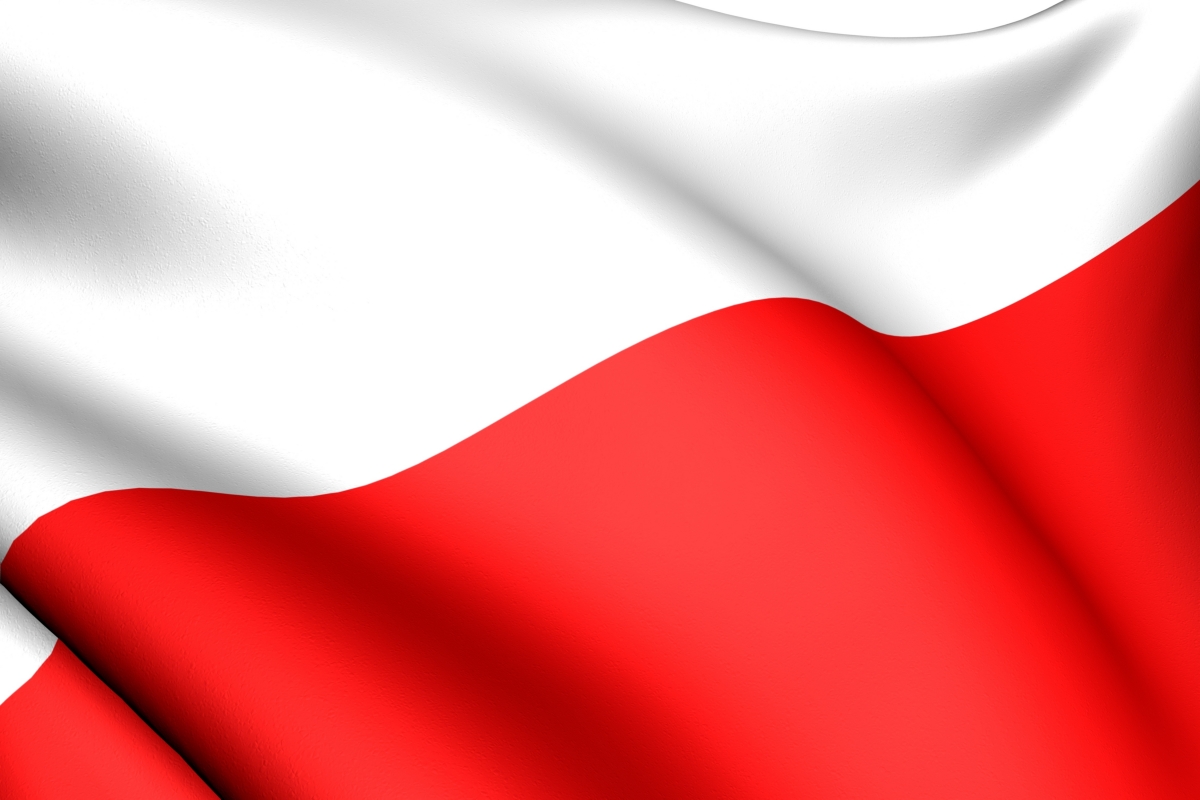 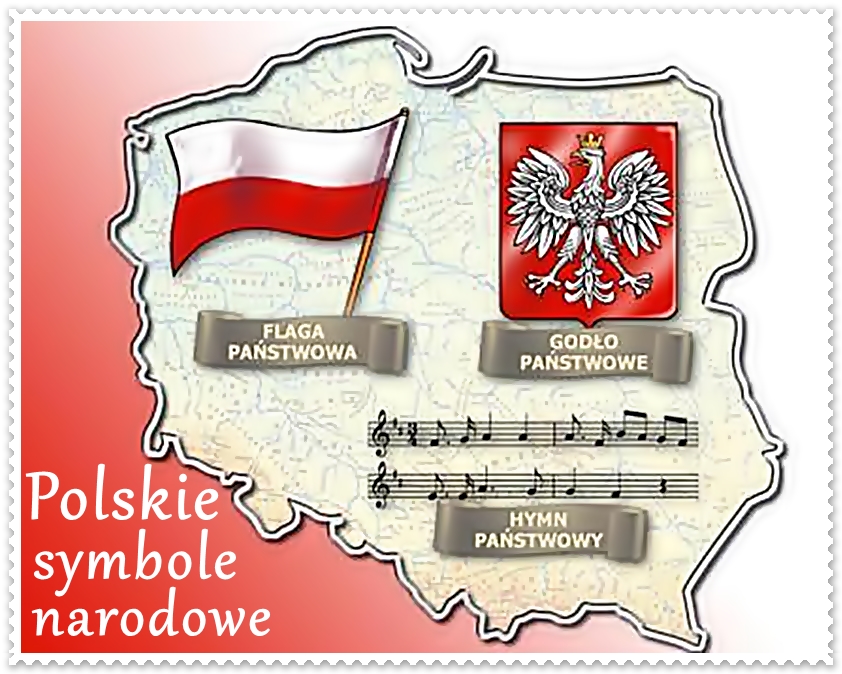 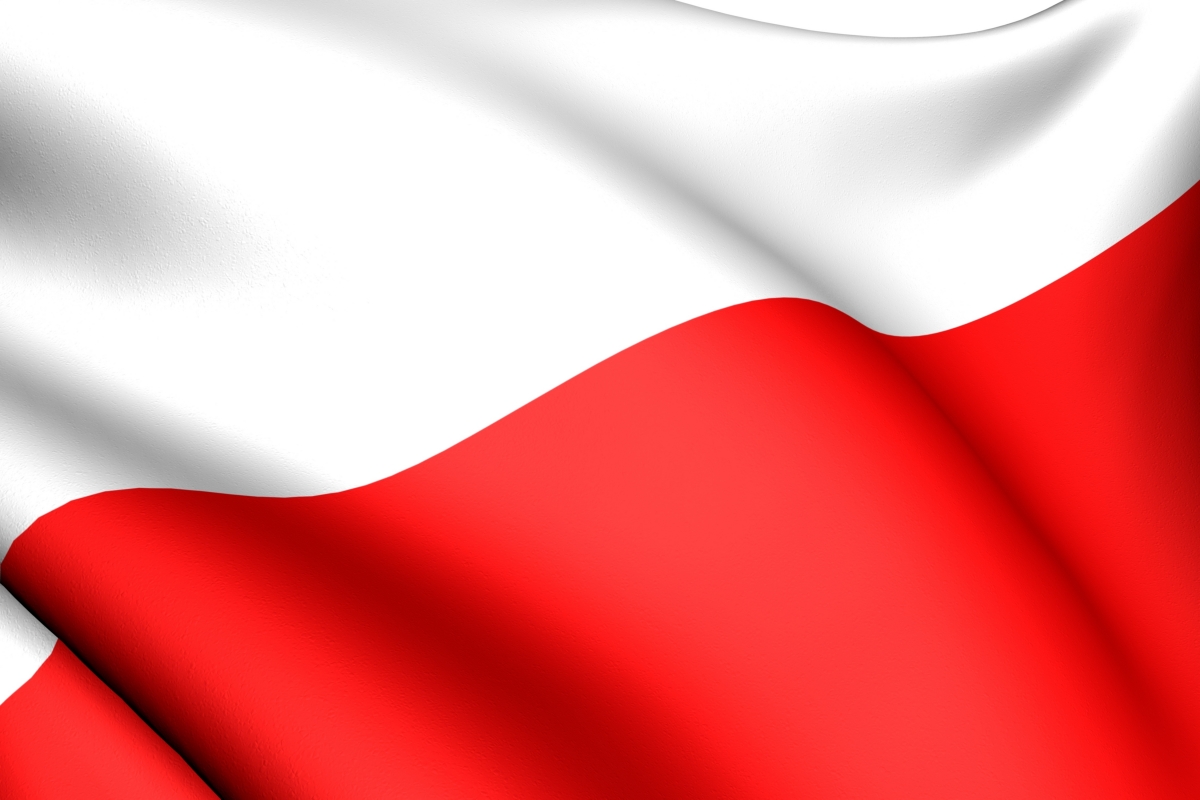 Godło Polski
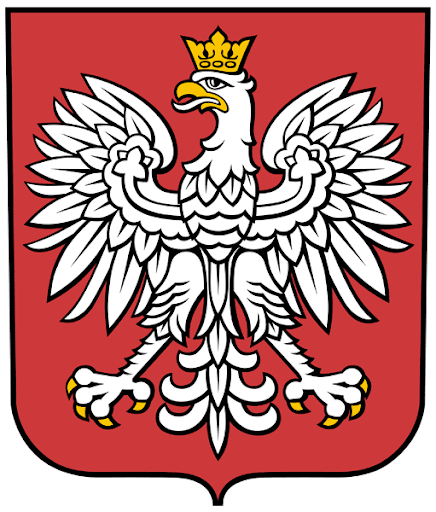 Według legendy założyciel państwa Polan, Lech, podczas postoju w okolicach Poznania ujrzał pod wieczór sporych rozmiarów gniazdo na drzewie. Znajdował się w nim biały orzeł z trzema pisklętami. Gdy Lech przyglądał się mu, orzeł rozpostarł skrzydła na tle nieba czerwonego od zachodzącego słońca. Lech zachwycił się, postanowił tam osiąść, umieścił orła w swym herbie, a miejsce na pamiątkę nazwał Gniezdnem (obecnie Gniezno) od słowa gniazdo.
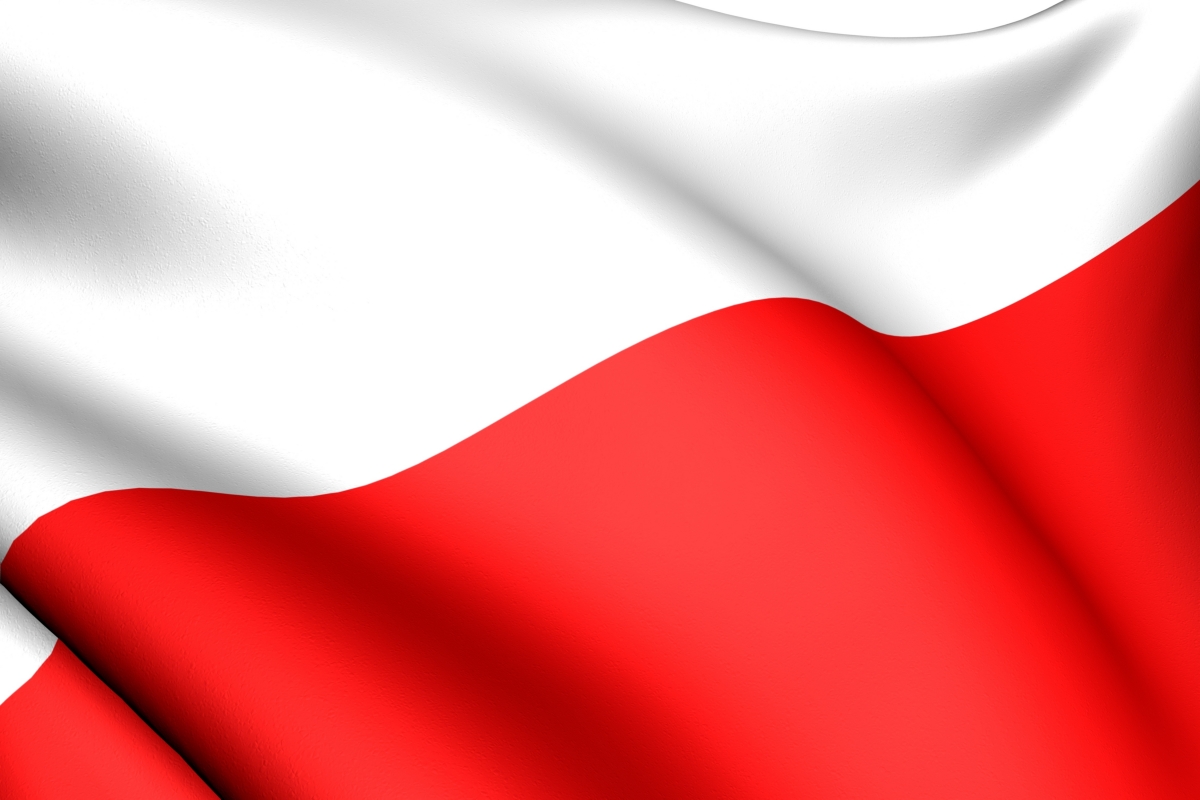 Hymn Polski
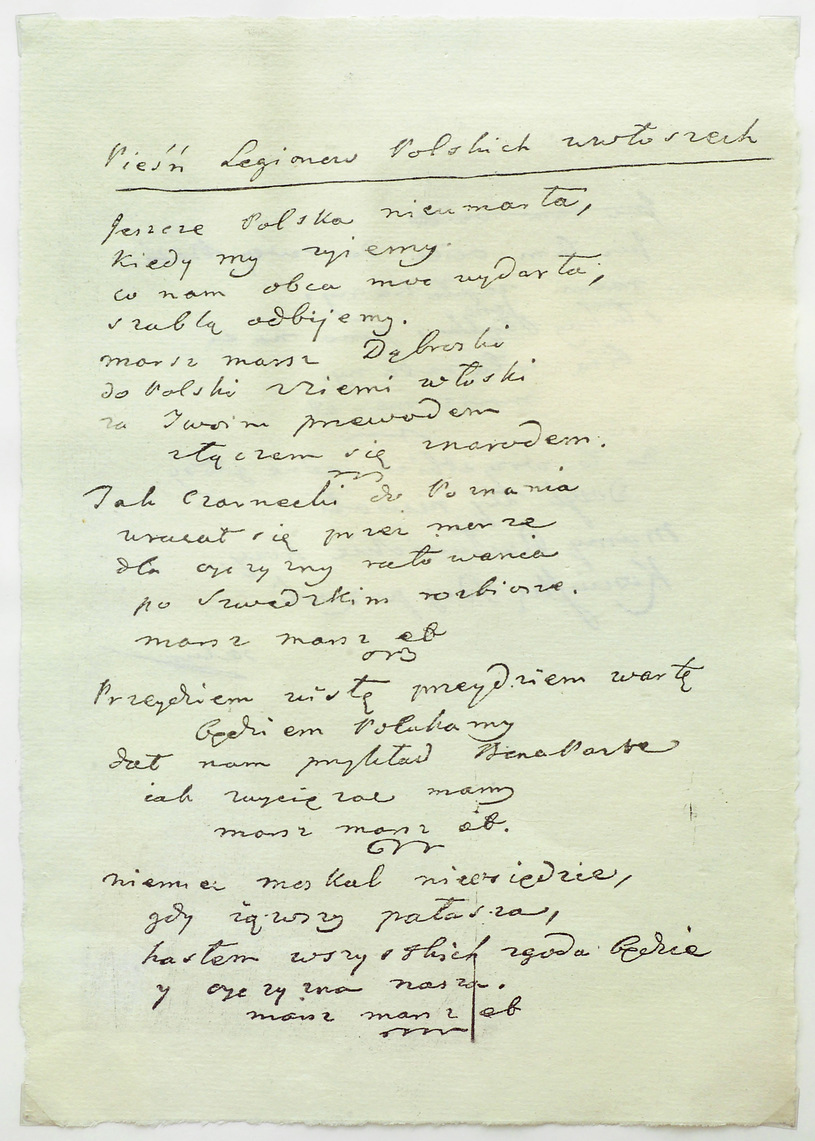 - nazywanego Pieśnią Legionów Polskich we Włoszech (nosząca później tytuł Mazurek Dąbrowskiego) - napisał 223 lat temu polski polityk i pisarz Józef Wybicki. Melodia jest oparta na motywach ludowego mazurka. Jej autor pozostaje jednak nieznany. Pieśń została ułożona we Włoszech - dla uświetnienia uroczystości pożegnania odchodzących z miasta legionistów. Wówczas miała zostać odśpiewana po raz pierwszy.Mazurek Dąbrowskiego funkcjonuje jako oficjalny hymn narodowy od 1927 roku.
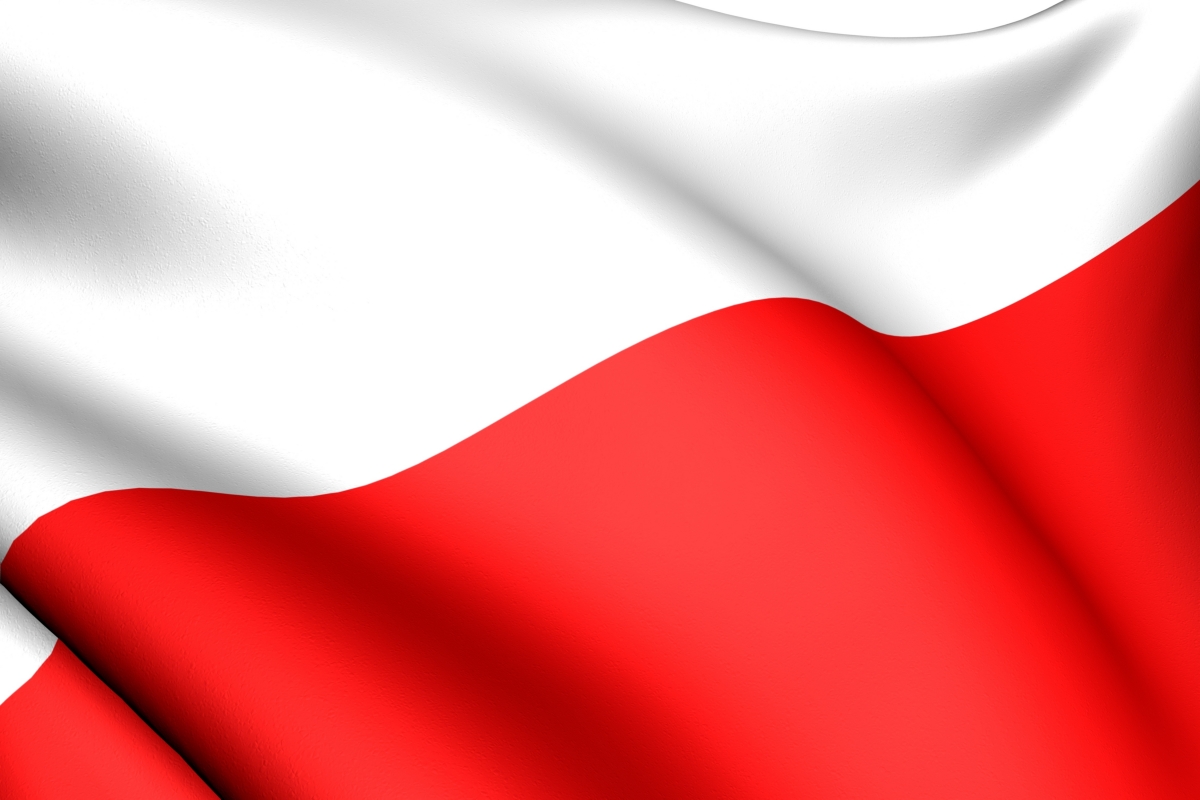 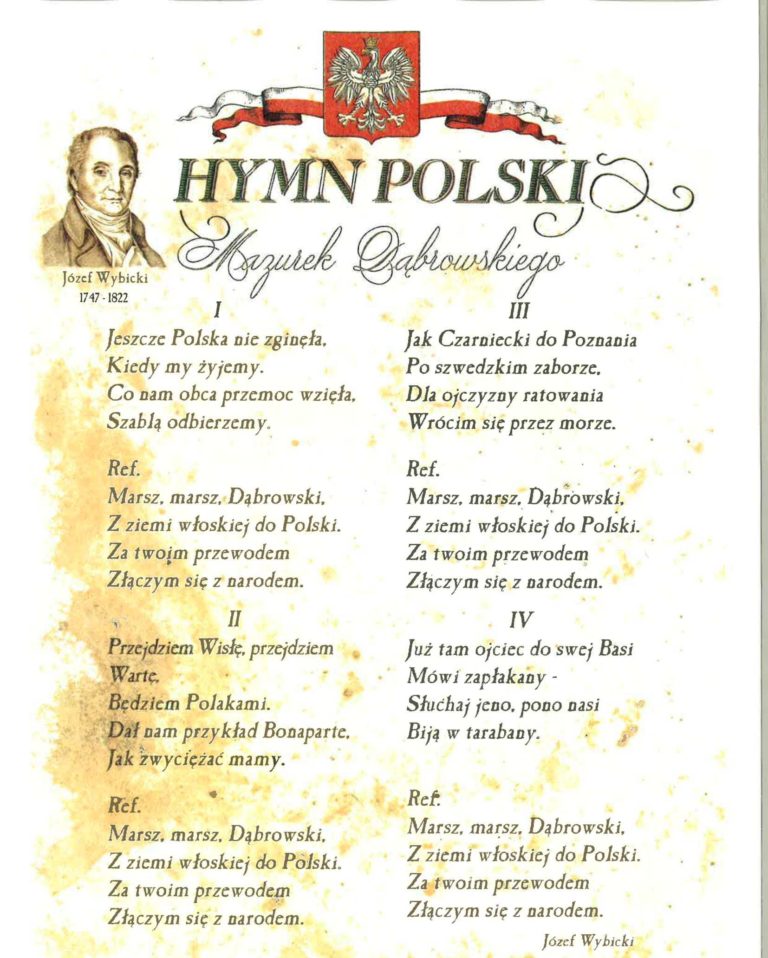 Do Hymnu!
(Baczność)
https://www.youtube.com/watch?v=AJsWz9SlpfA
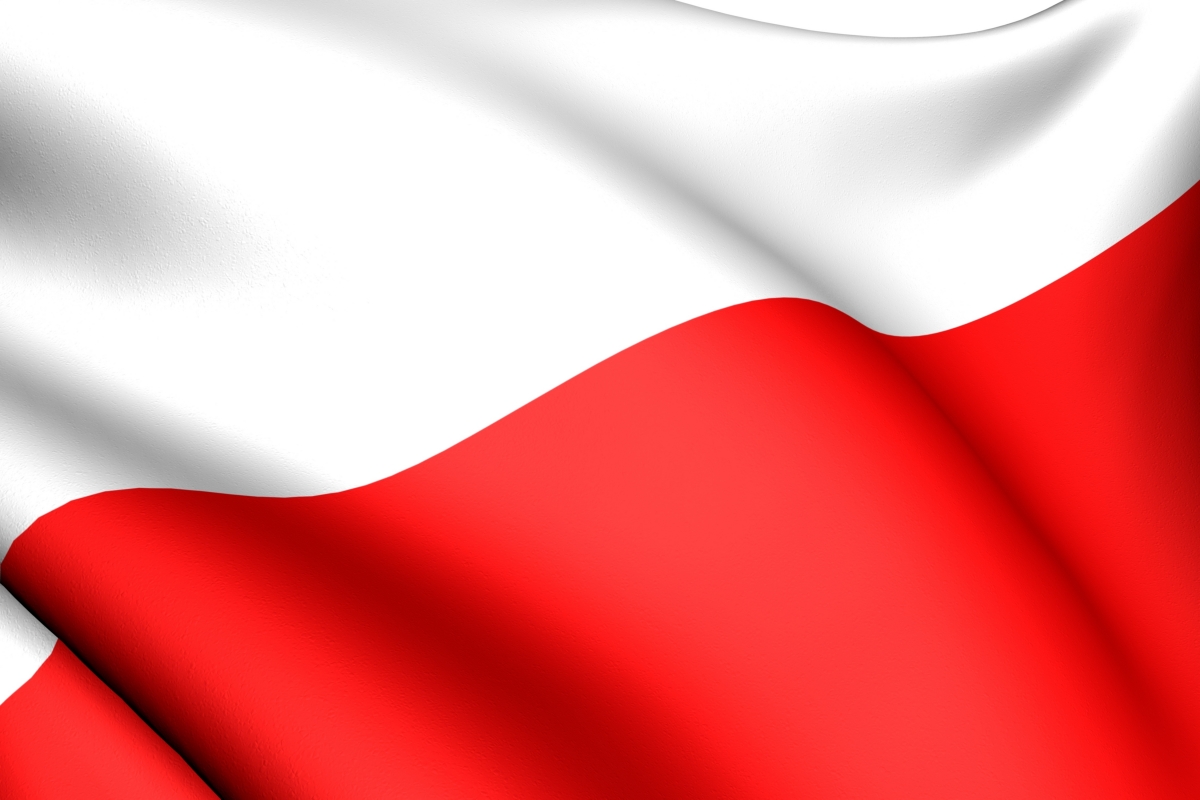 Flaga Polski
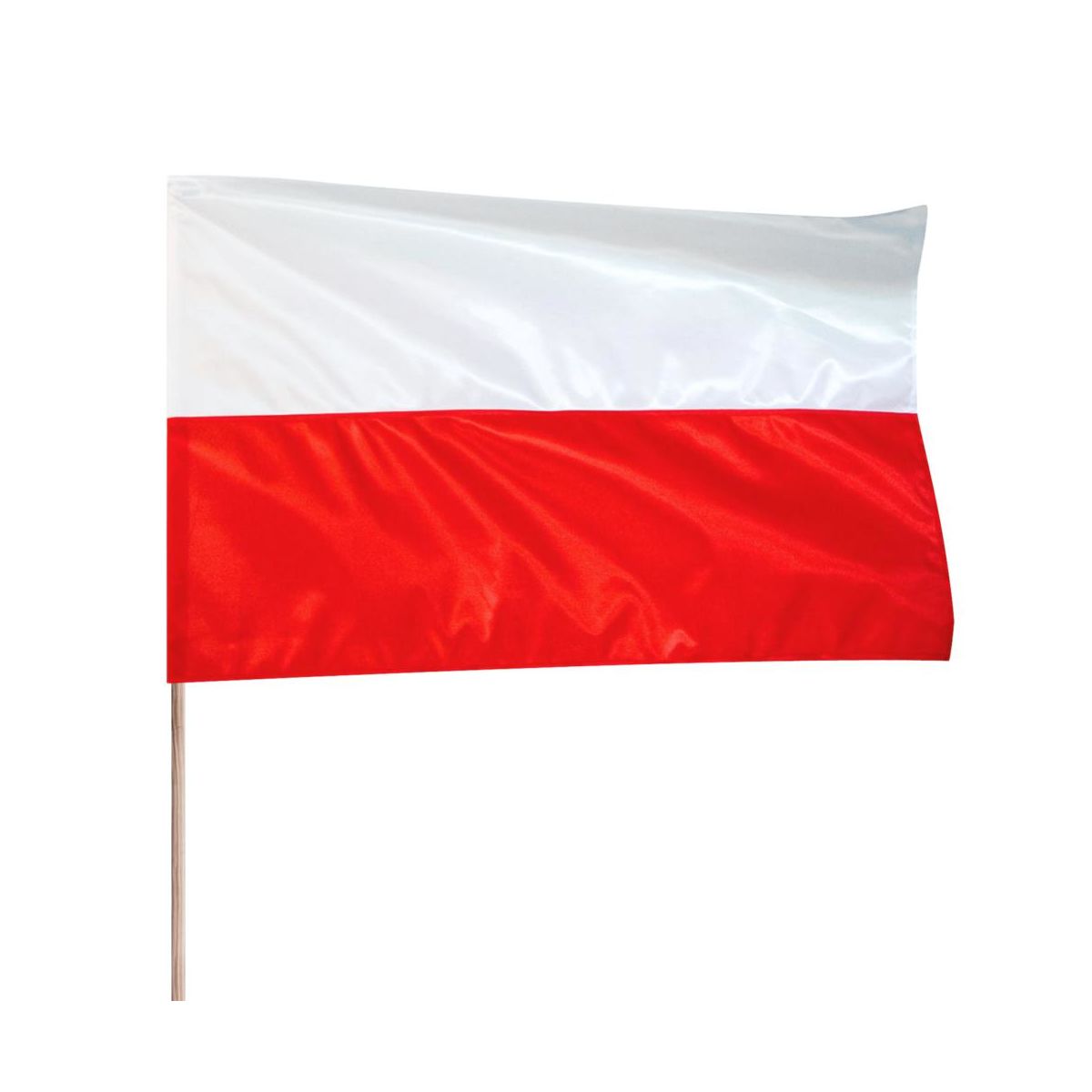 Górny biały pas flagi oznacza - białego orła
Dolny czerwony pas – czerwone pole tarczy herbowej
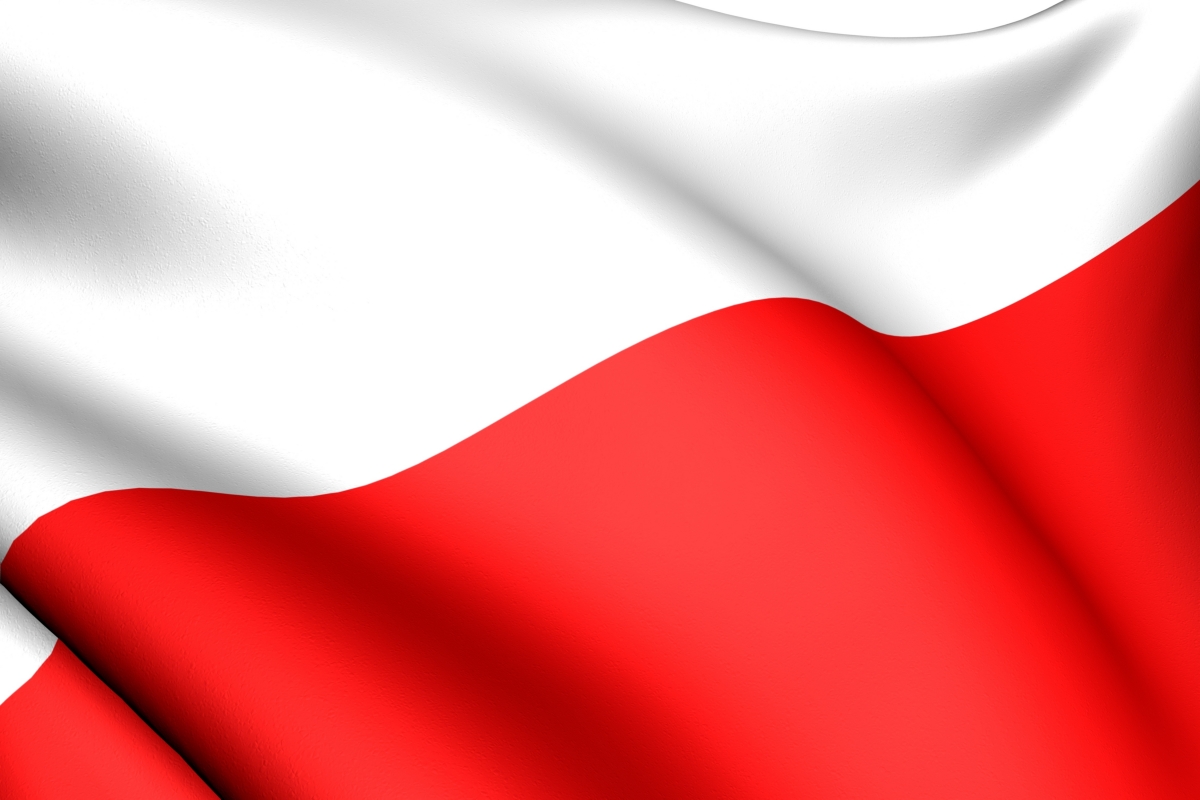 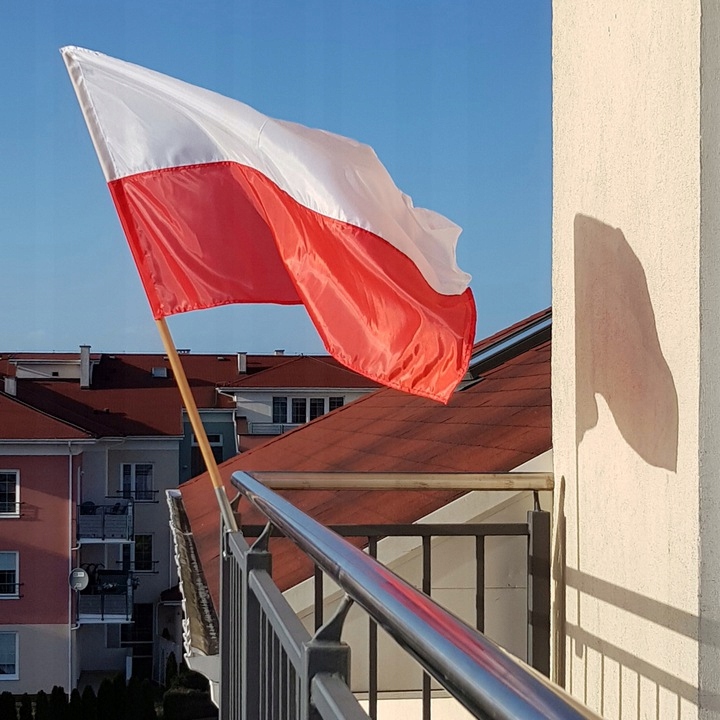 Kolor biały oznacza srebro, a także wodę oraz czystość. 

Kolor czerwony jest symbolem ognia, oznacza odwagę i waleczność.
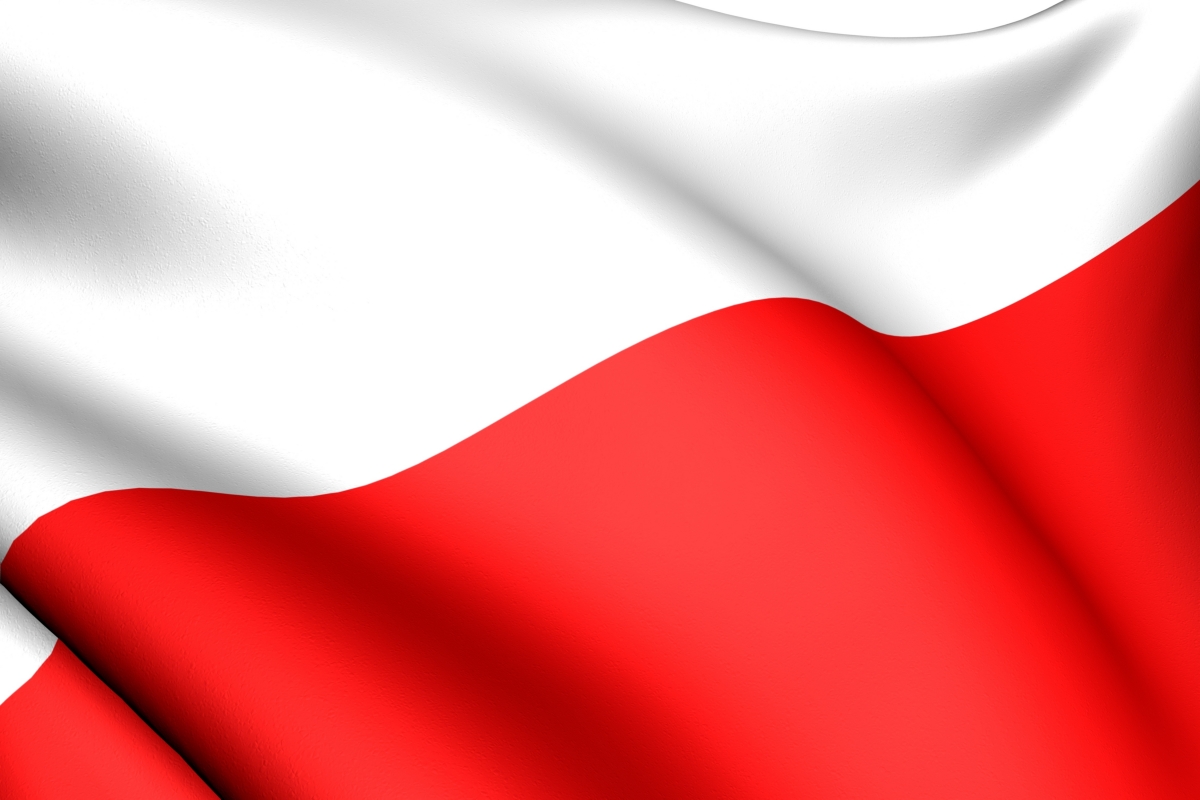 Warto pielęgnować tradycje narodowe i eksponować publicznie symbole naszego państwa, dlatego pamiętajmy, aby wywiesić flagi w każde święto państwowe
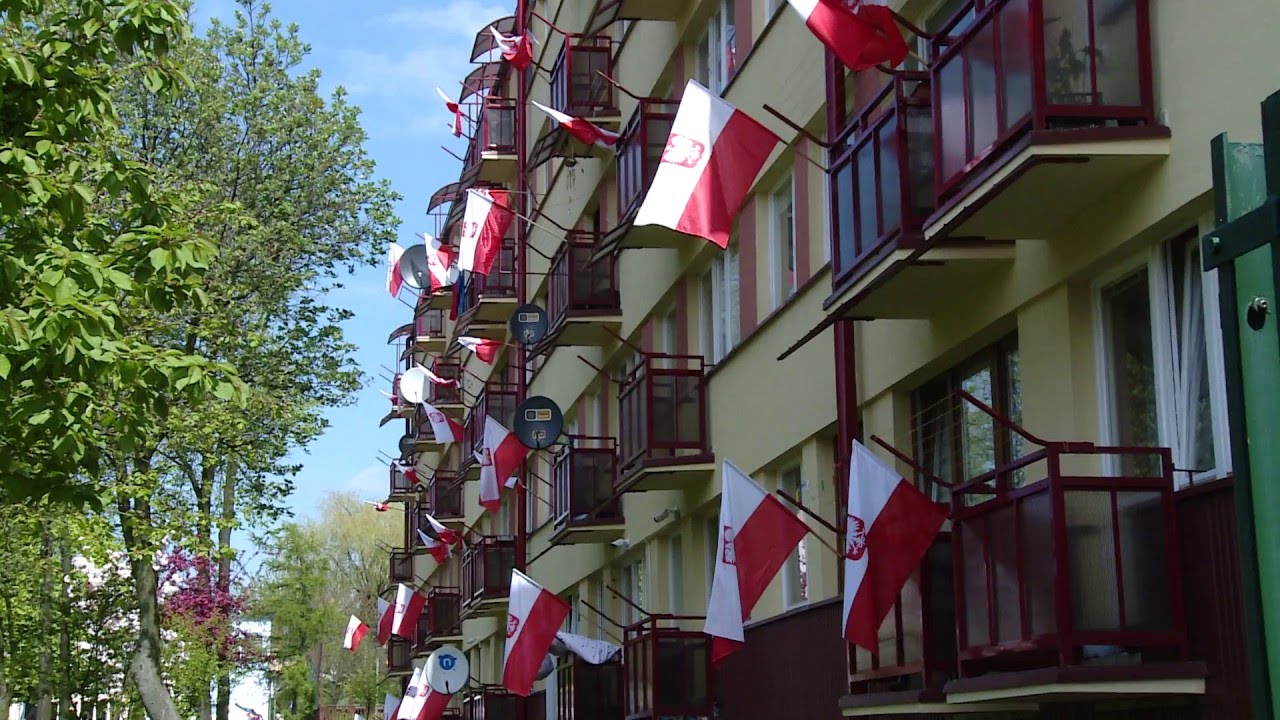 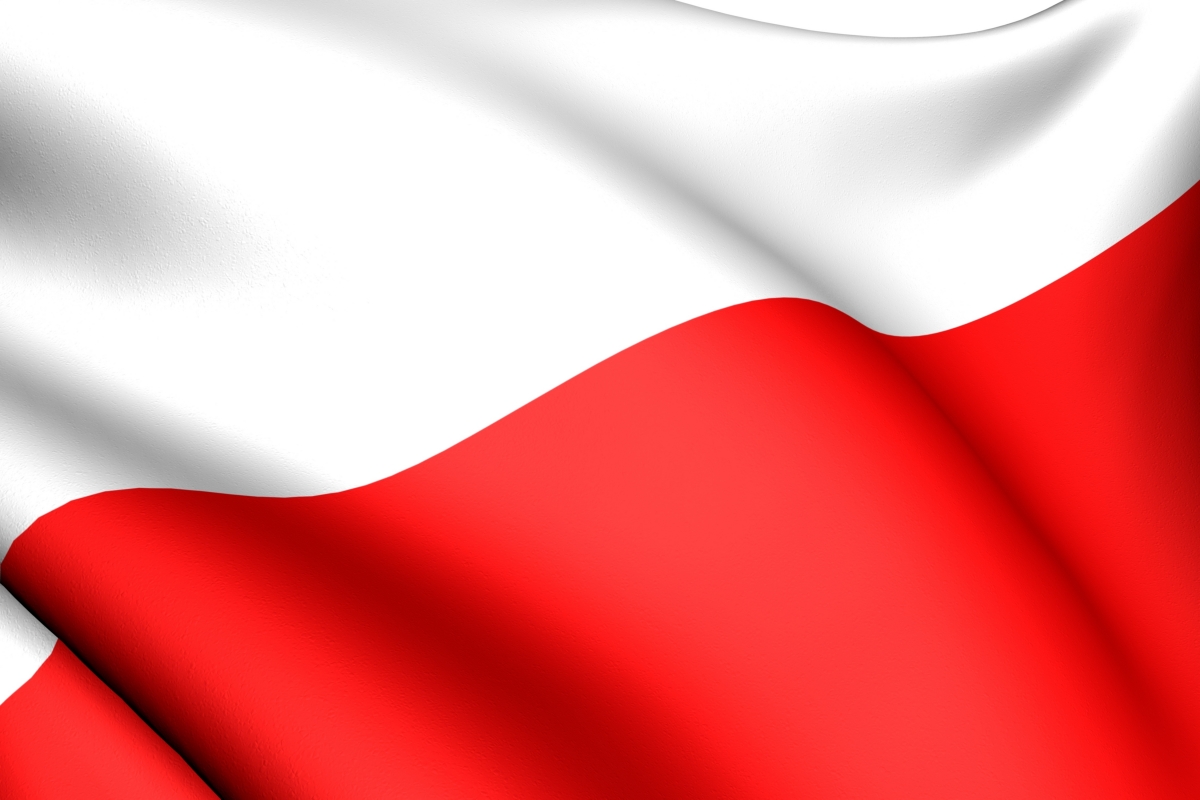 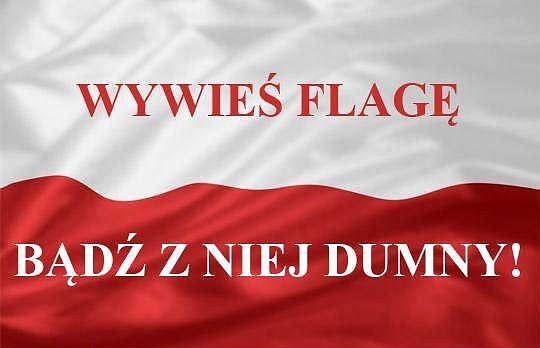 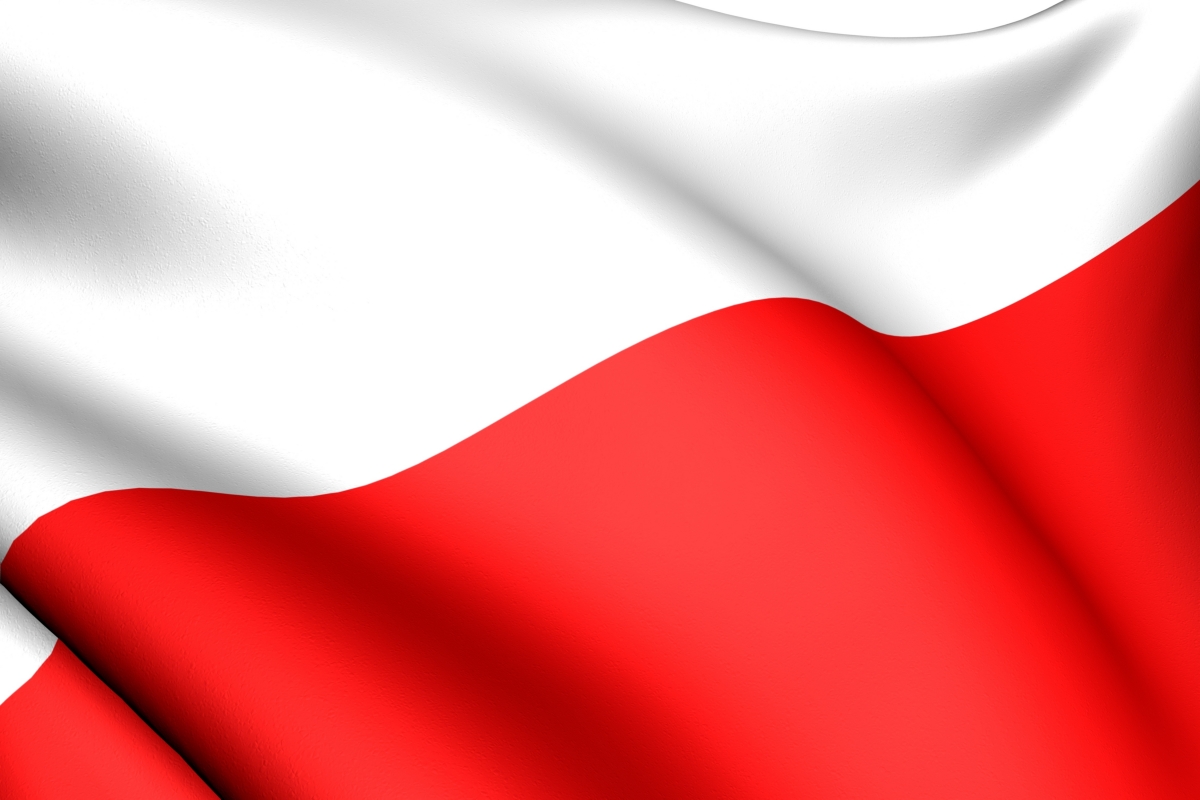 Dziękuję
za uwagę
Żadne naruszenia praw autorskich nie są zamierzone